CALCULUS
Maxima and minima
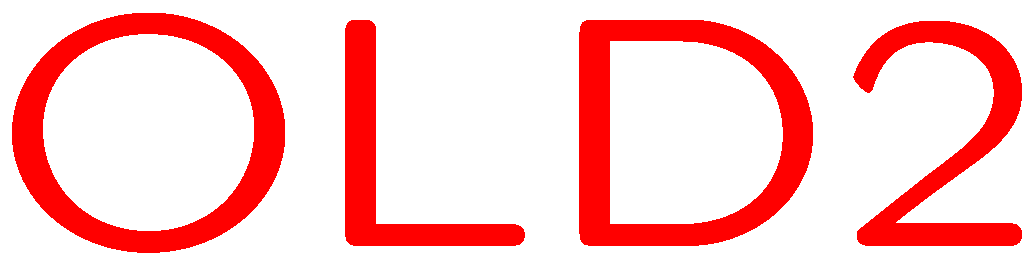 1
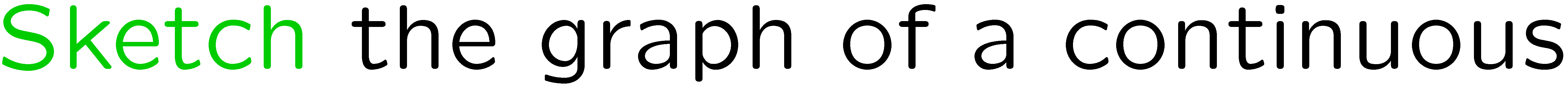 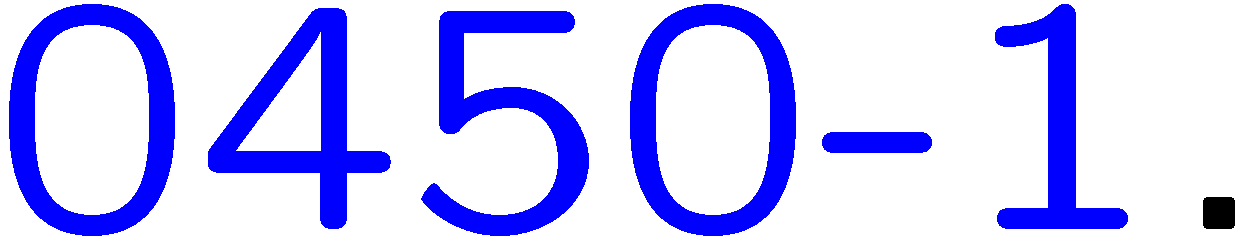 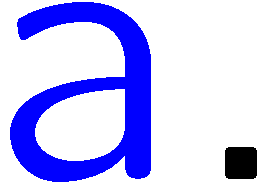 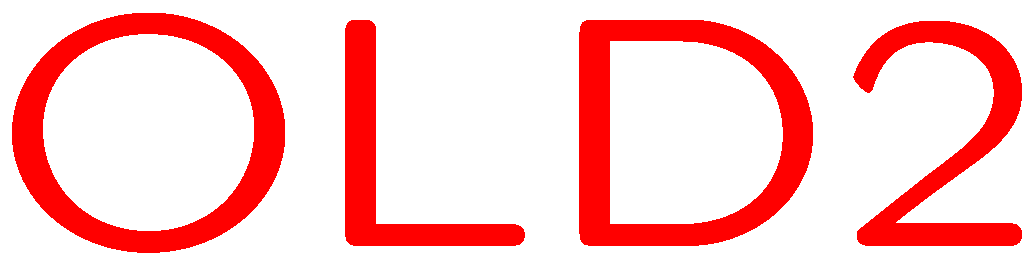 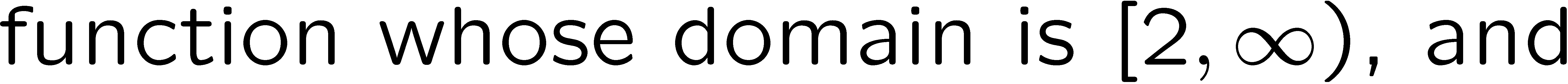 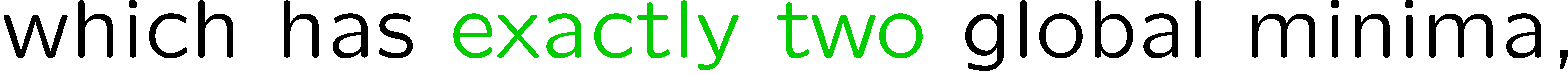 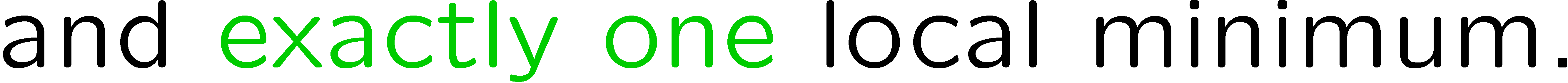 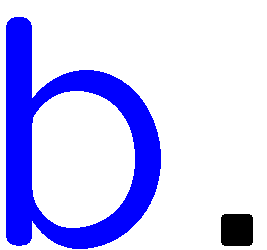 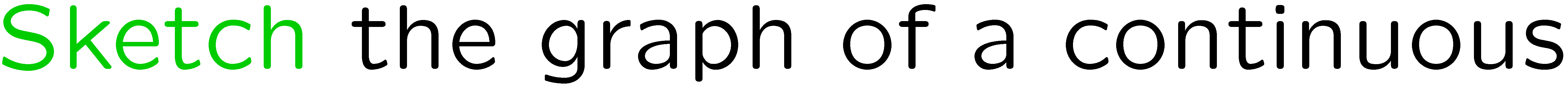 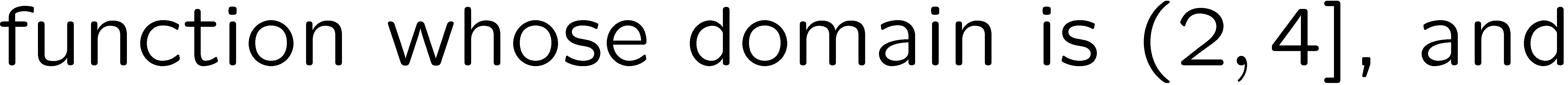 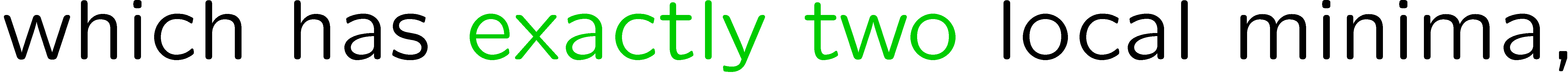 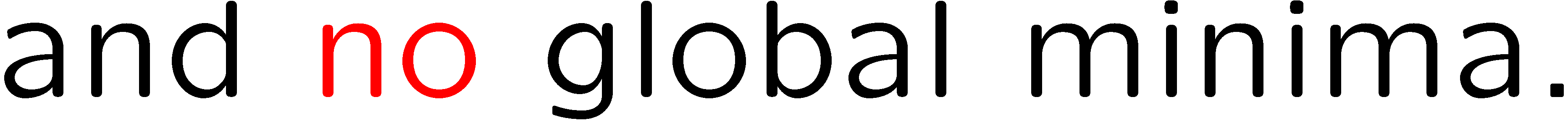 2
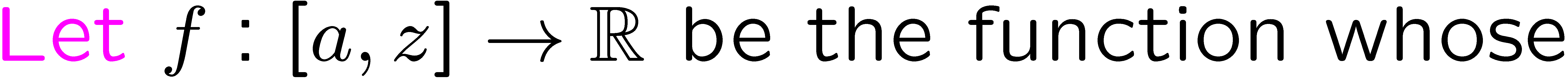 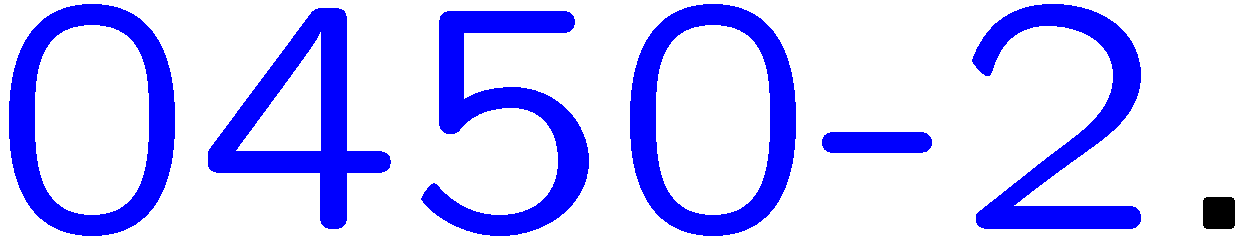 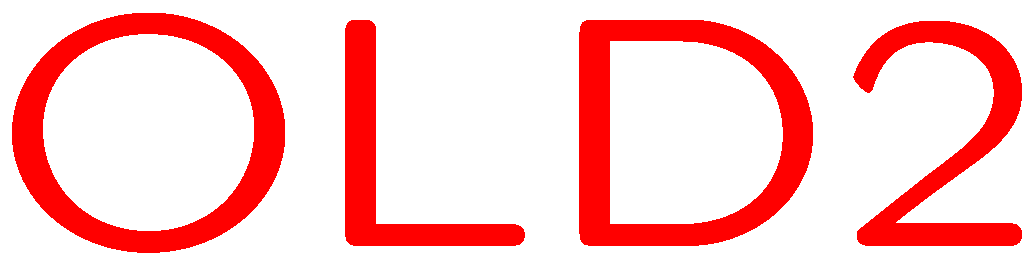 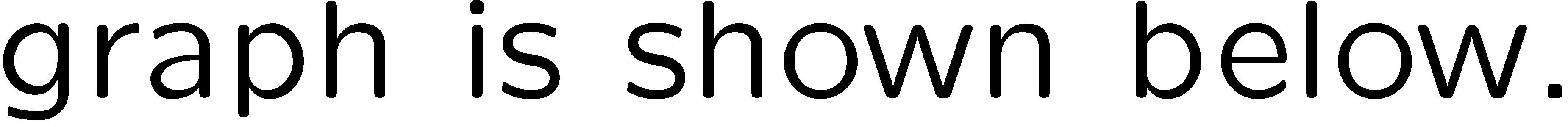 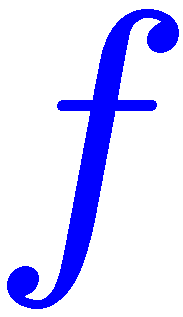 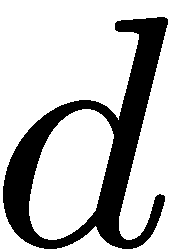 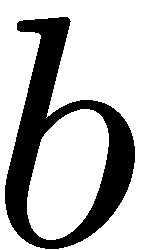 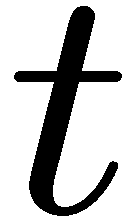 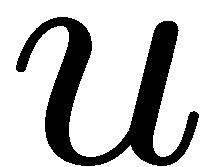 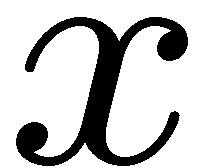 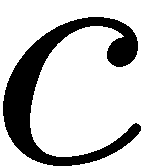 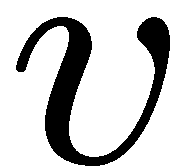 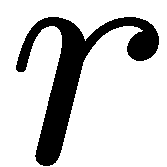 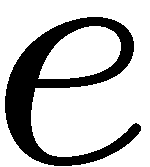 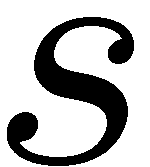 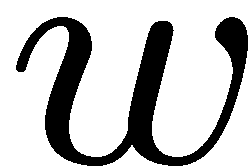 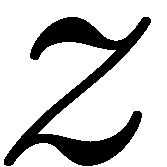 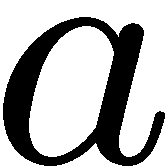 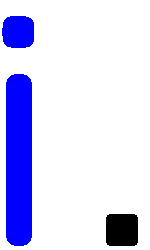 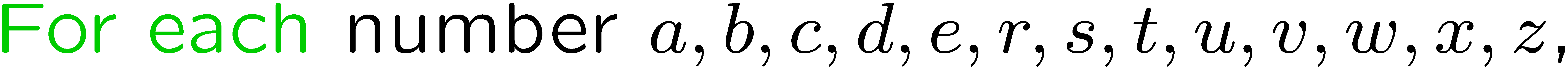 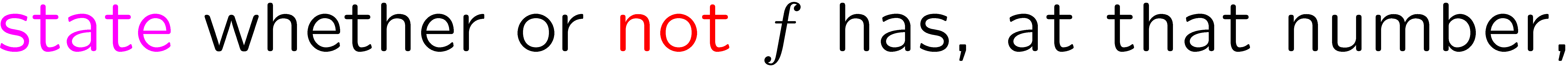 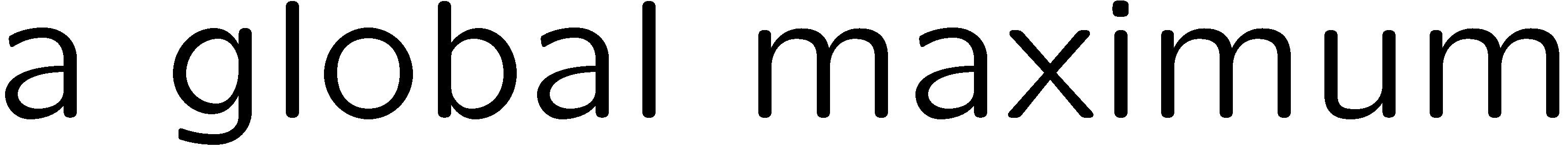 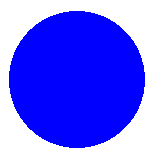 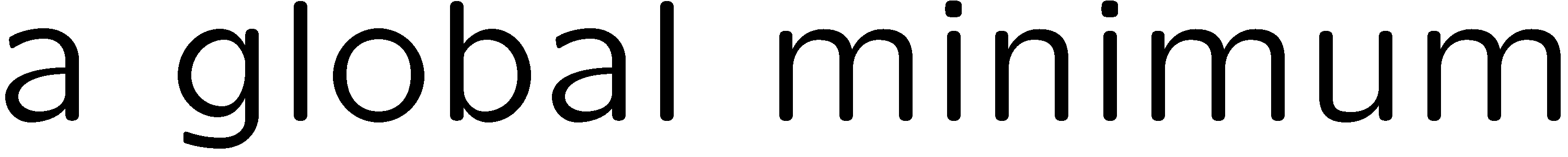 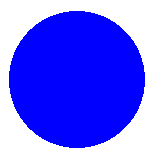 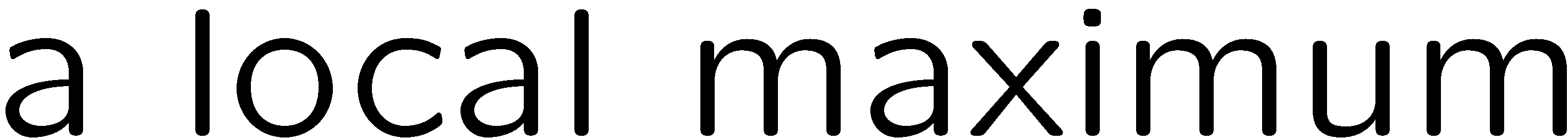 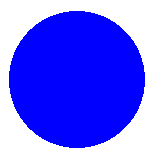 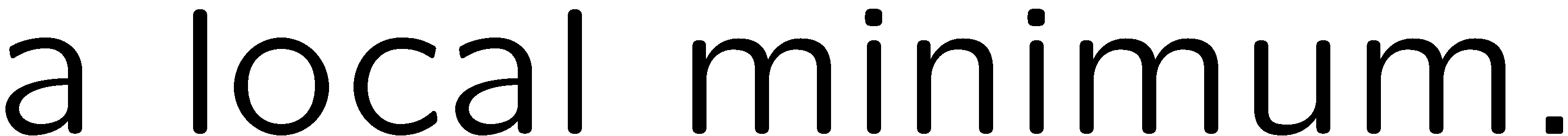 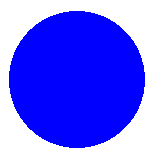 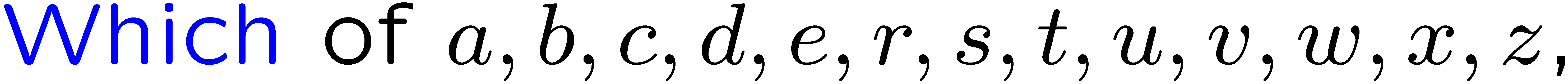 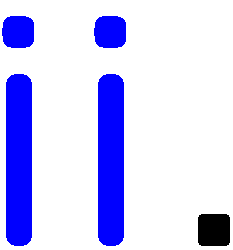 3
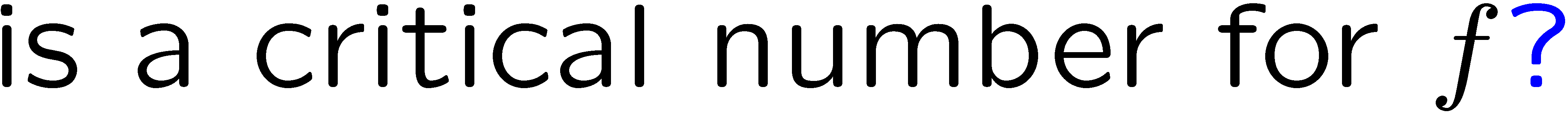 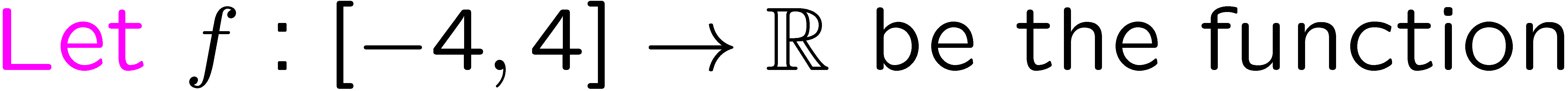 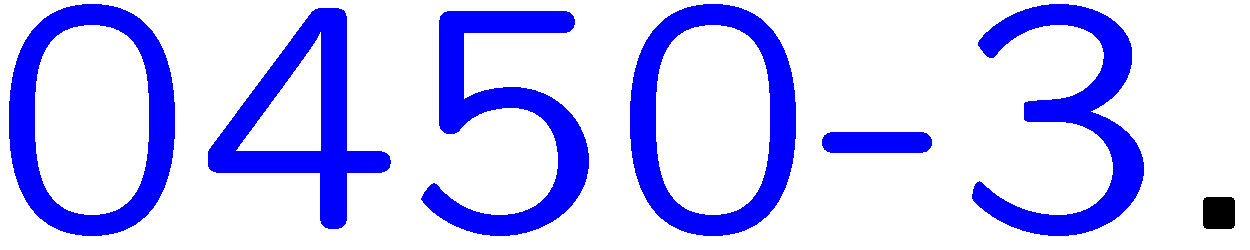 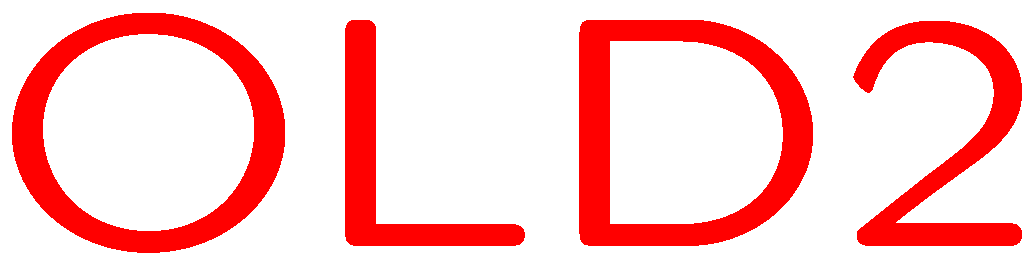 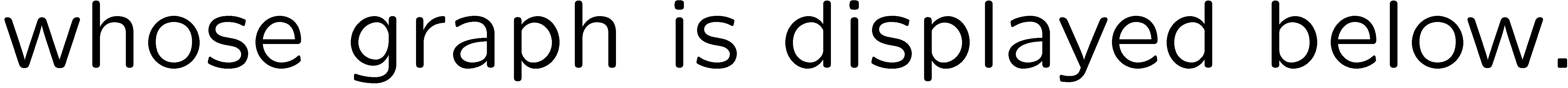 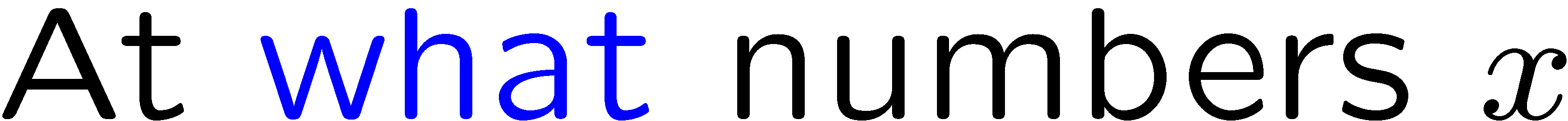 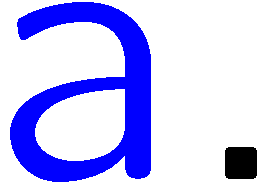 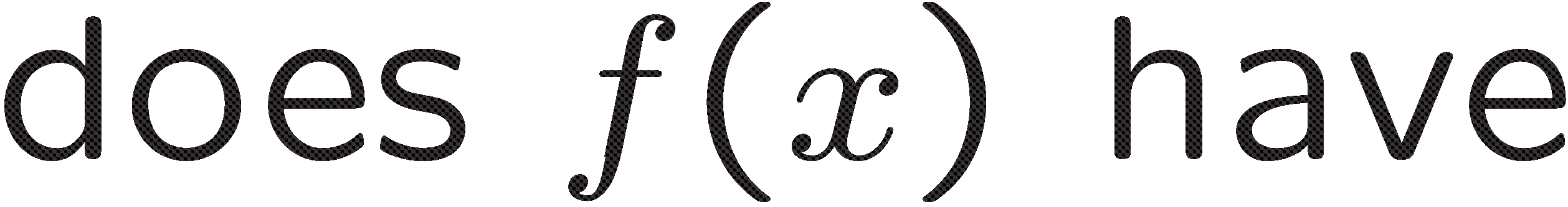 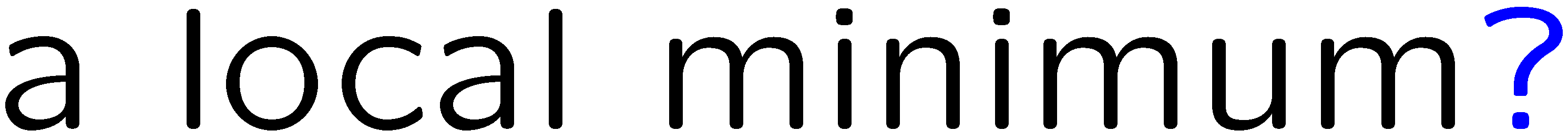 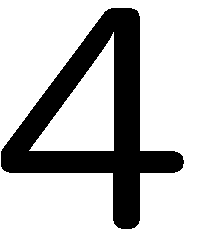 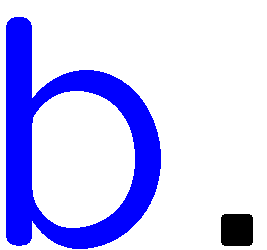 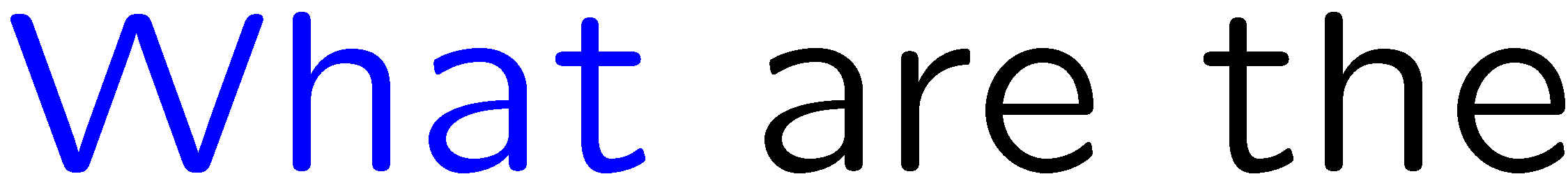 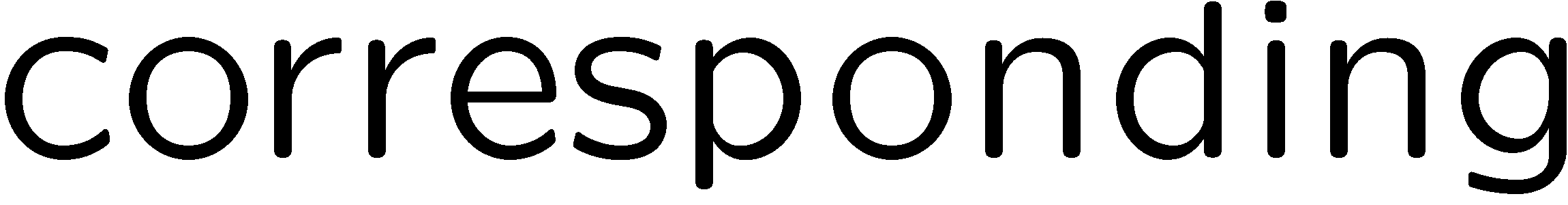 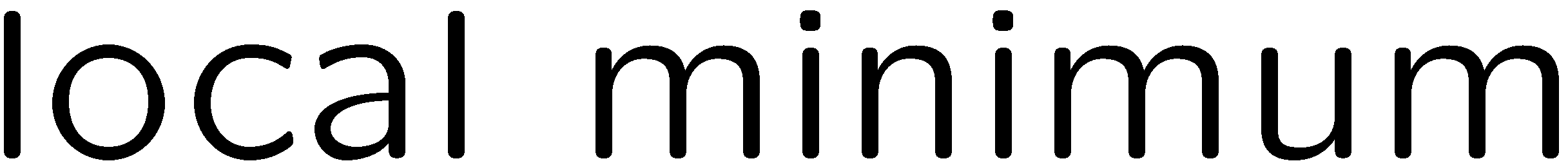 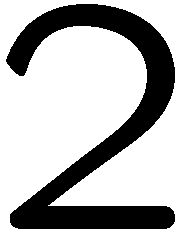 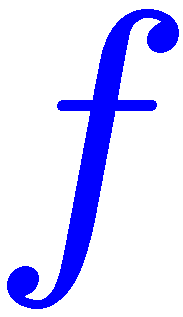 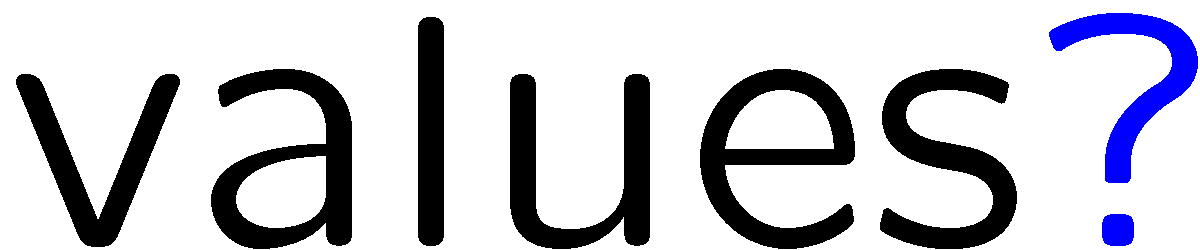 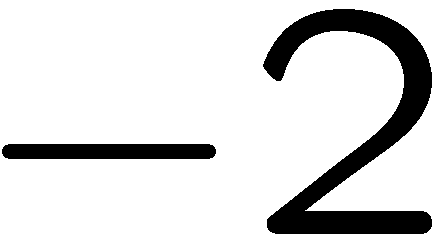 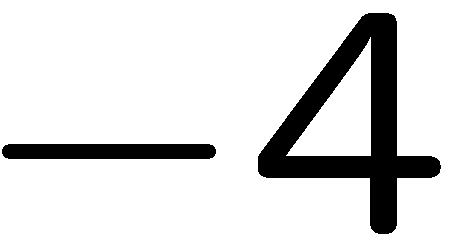 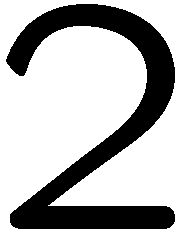 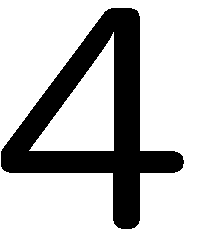 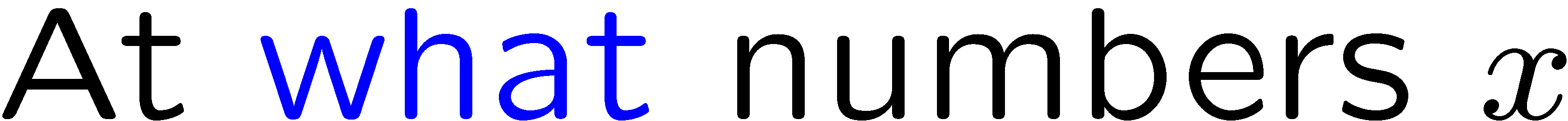 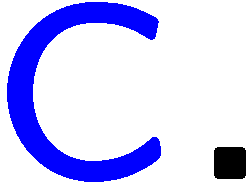 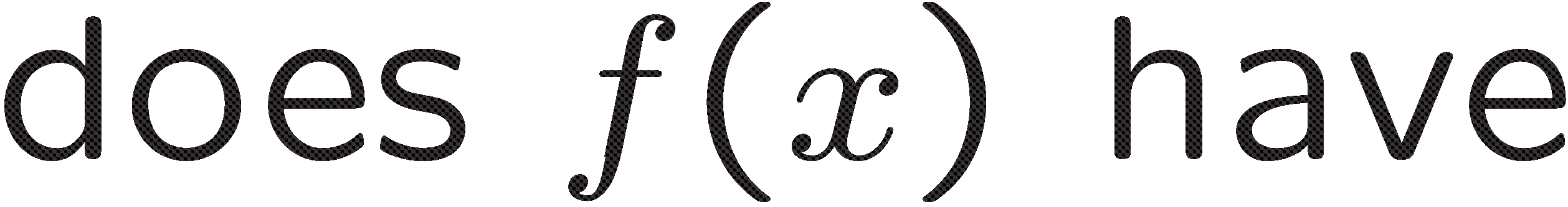 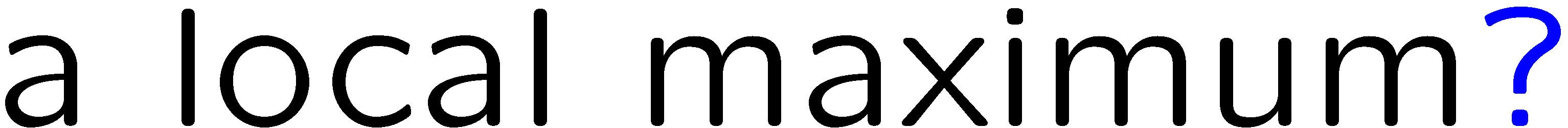 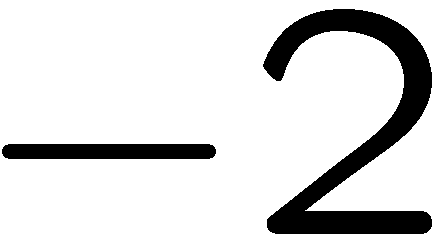 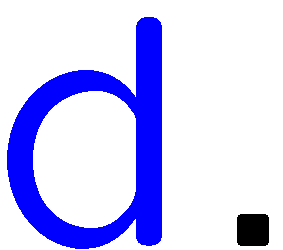 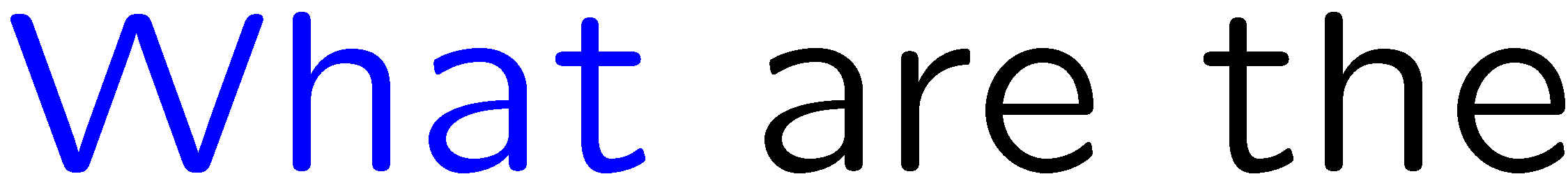 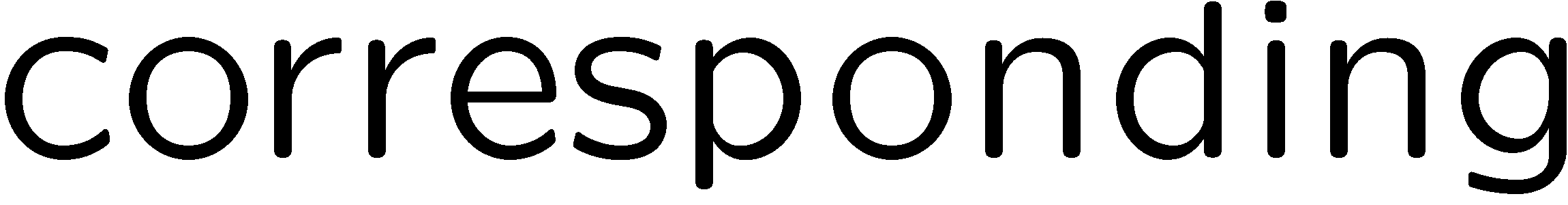 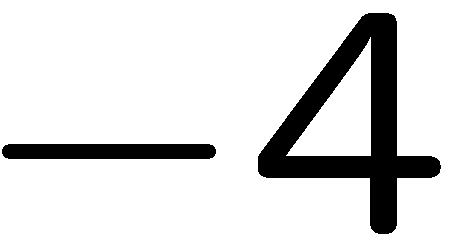 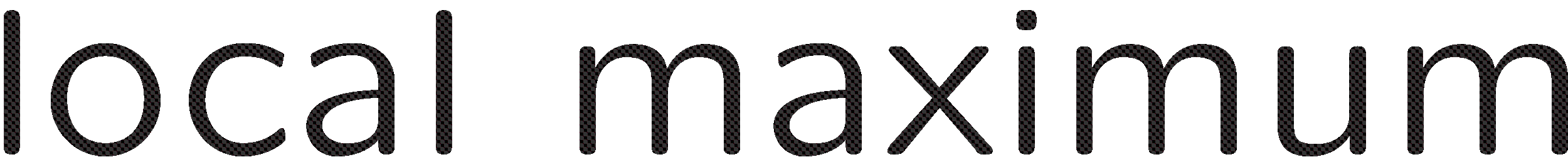 4
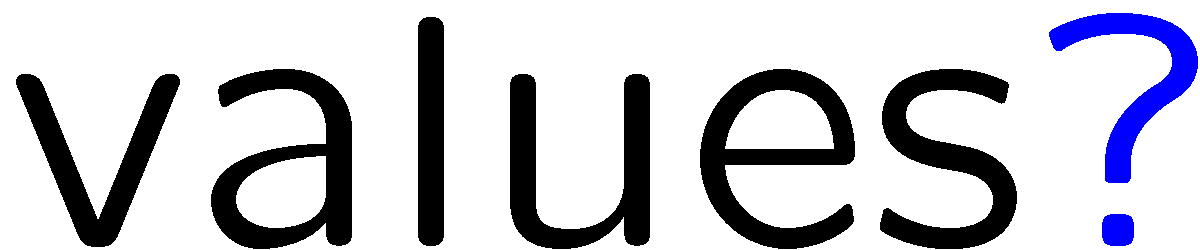 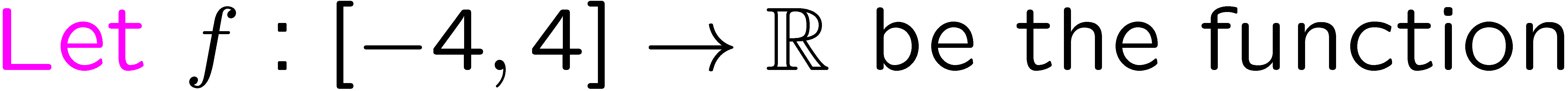 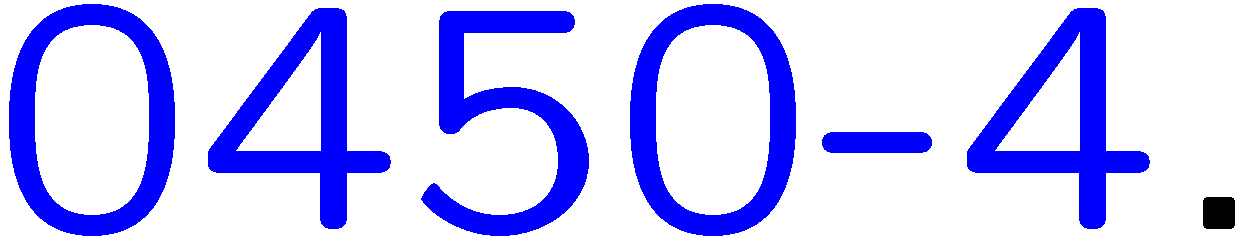 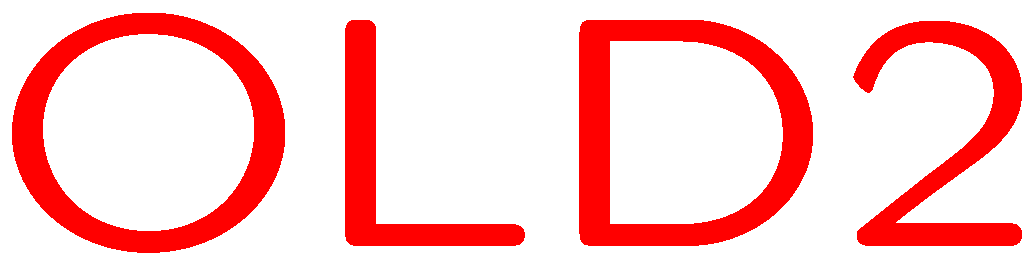 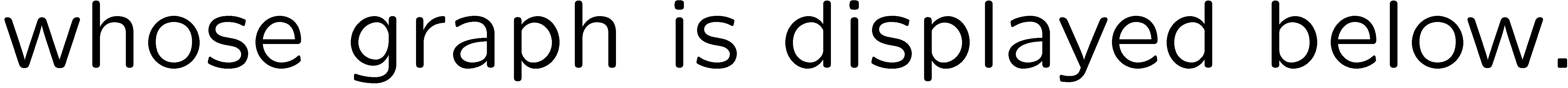 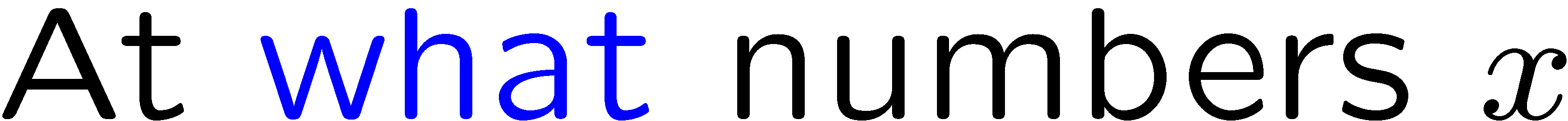 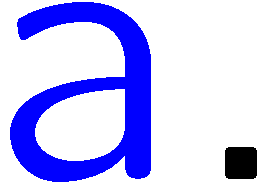 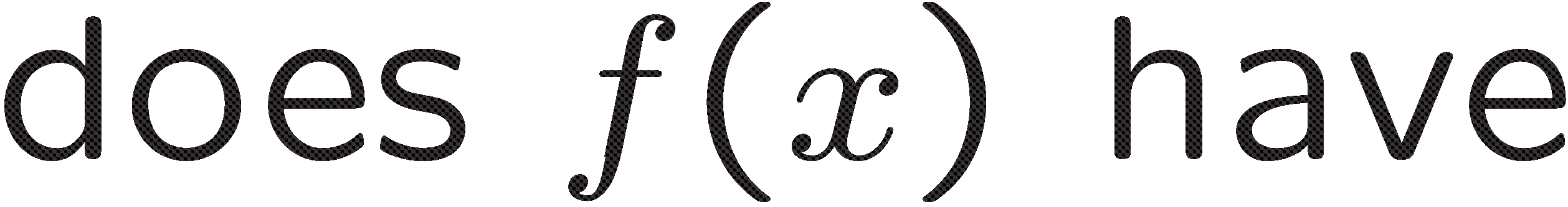 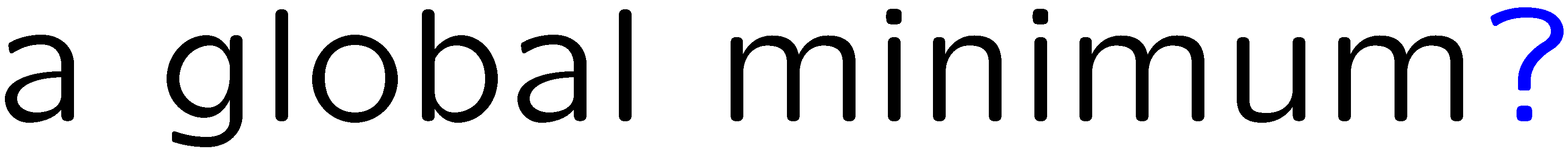 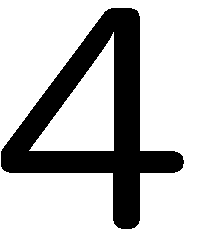 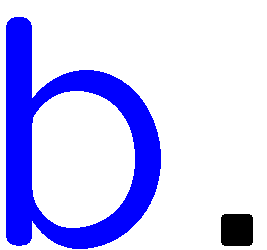 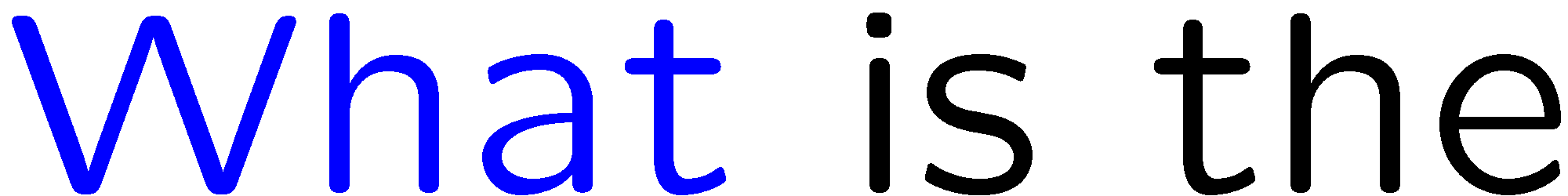 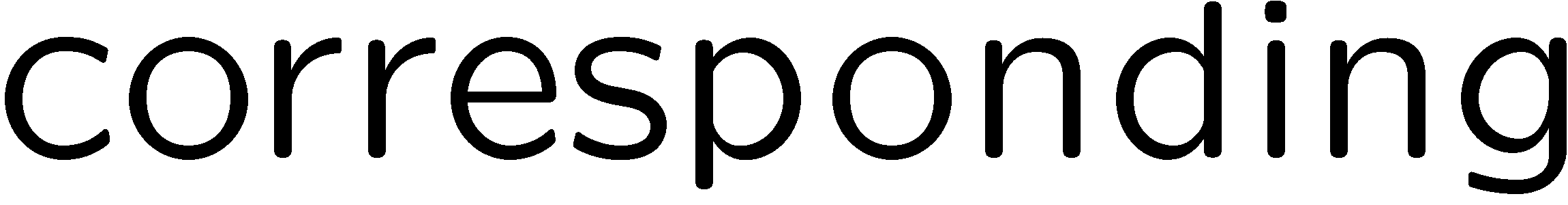 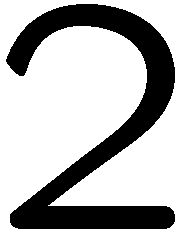 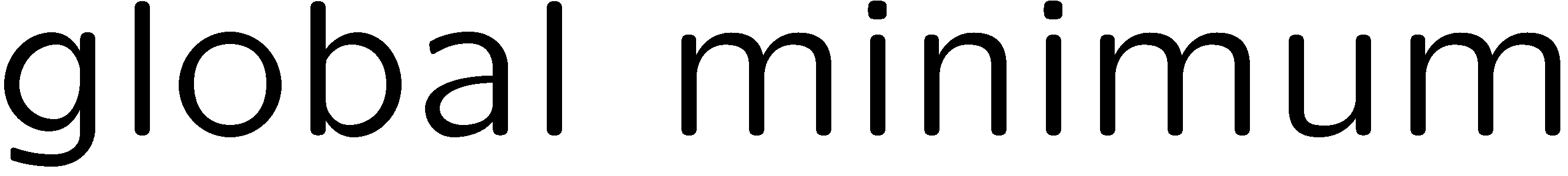 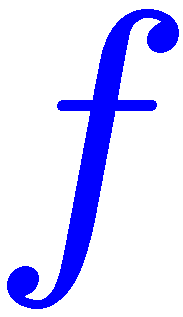 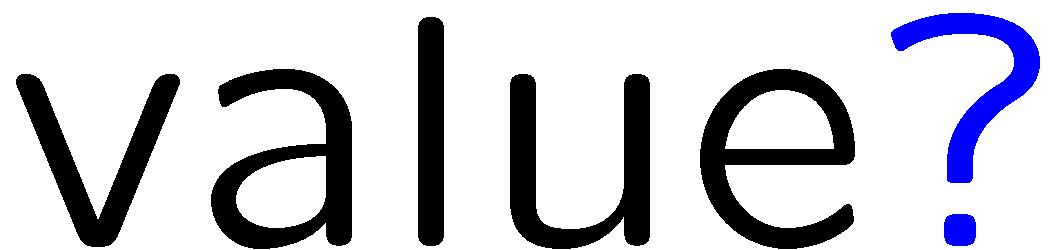 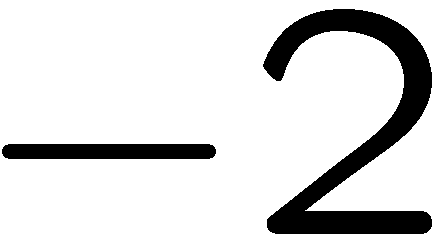 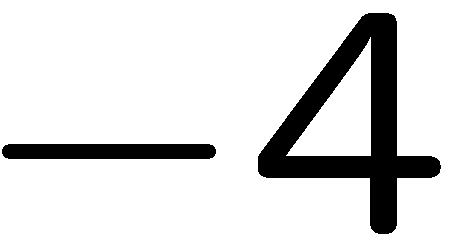 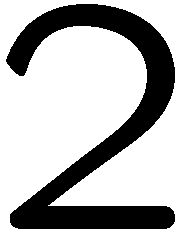 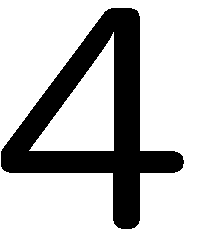 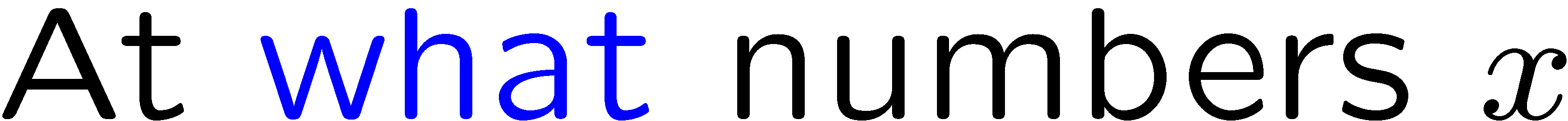 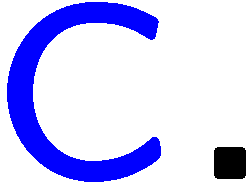 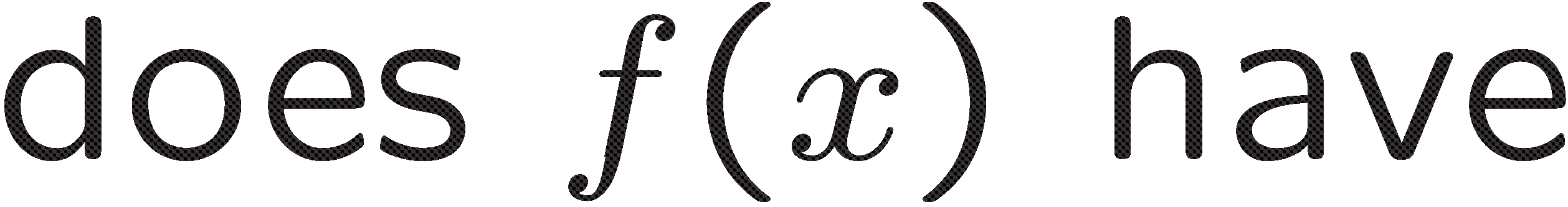 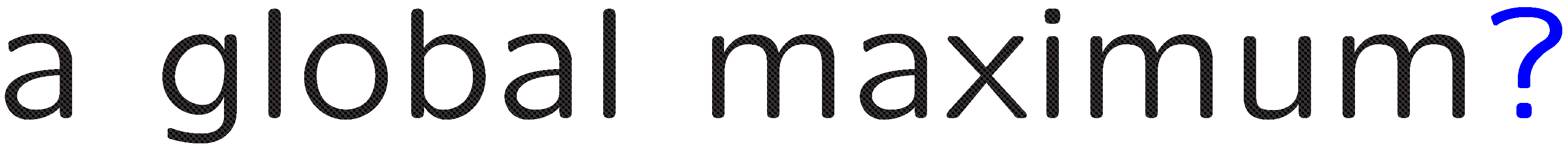 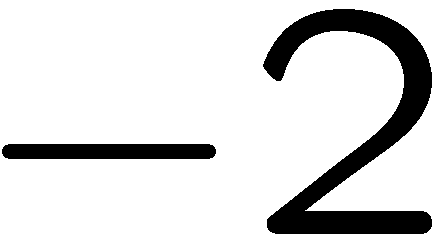 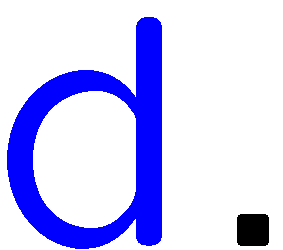 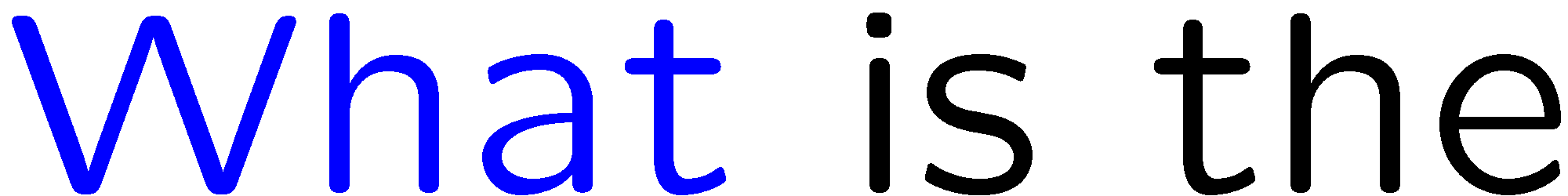 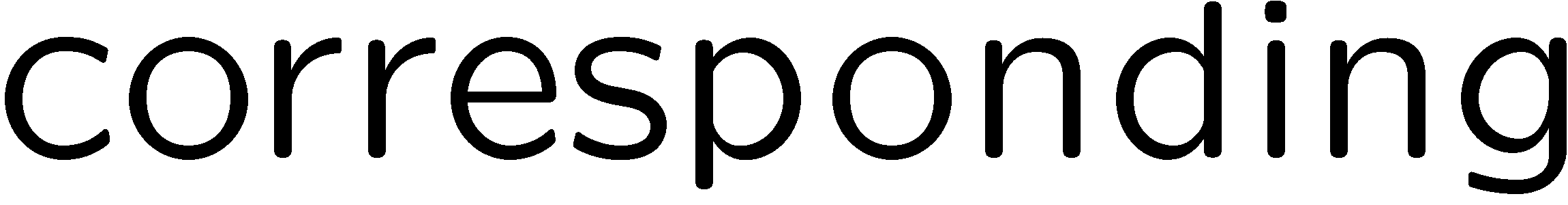 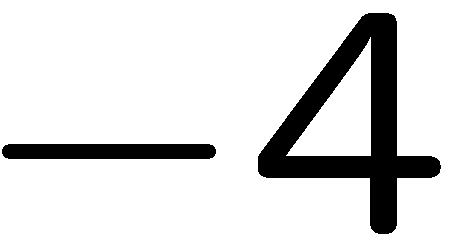 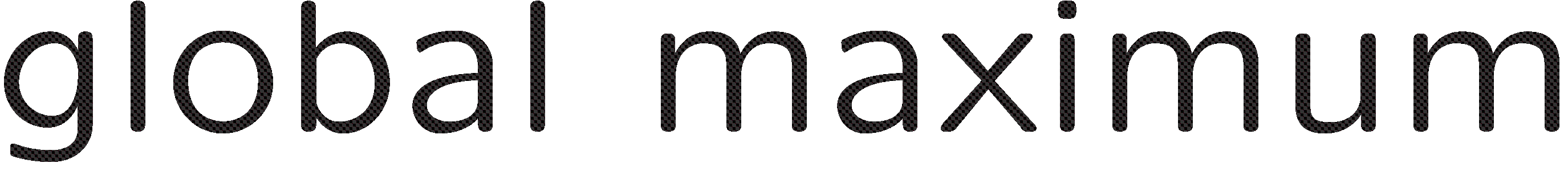 5
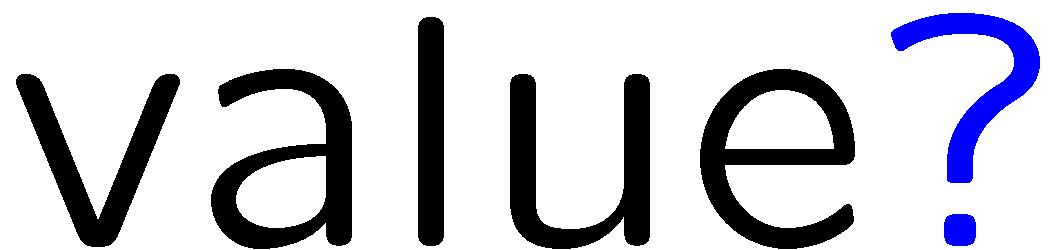 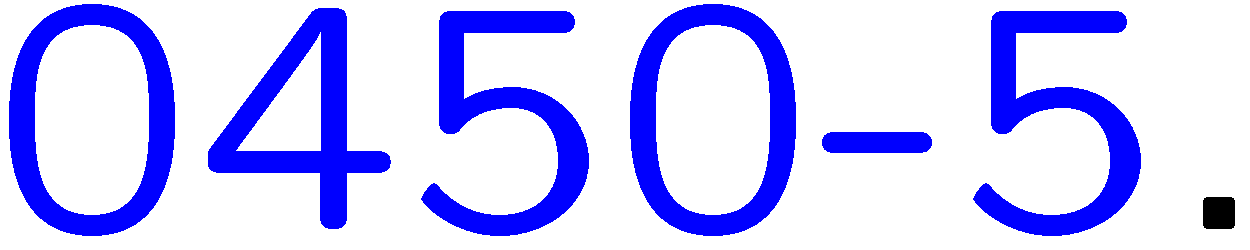 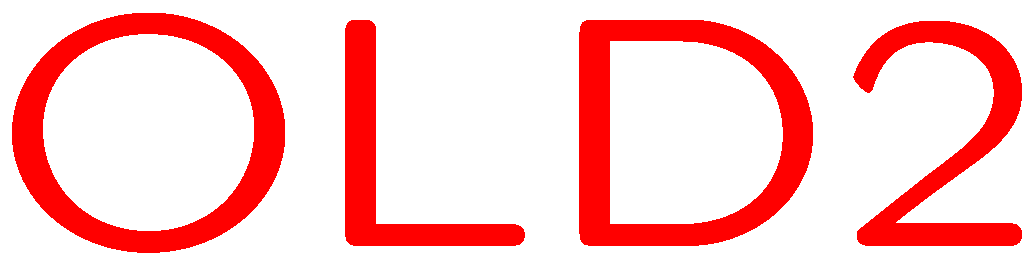 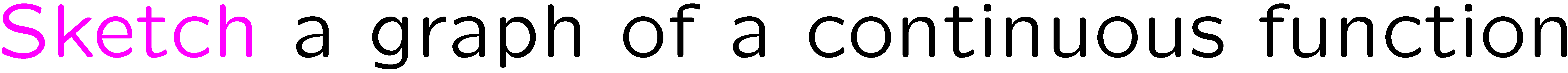 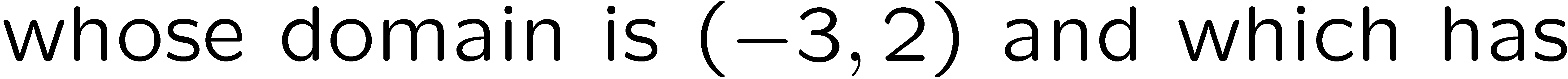 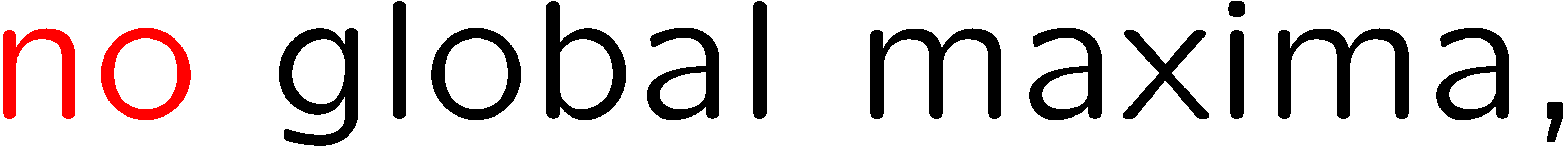 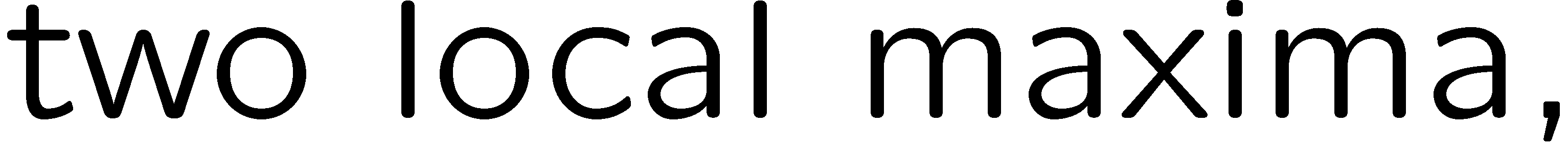 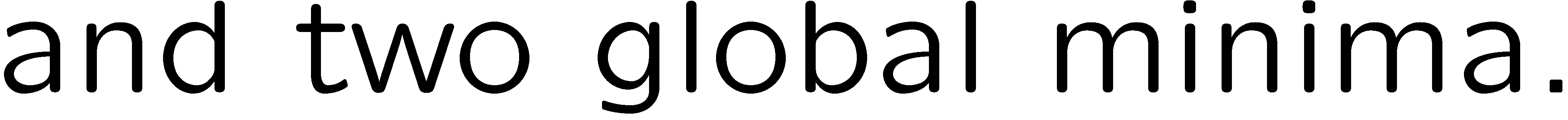 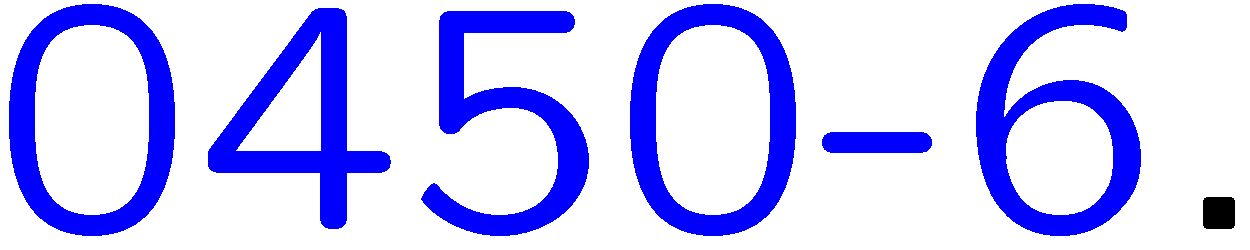 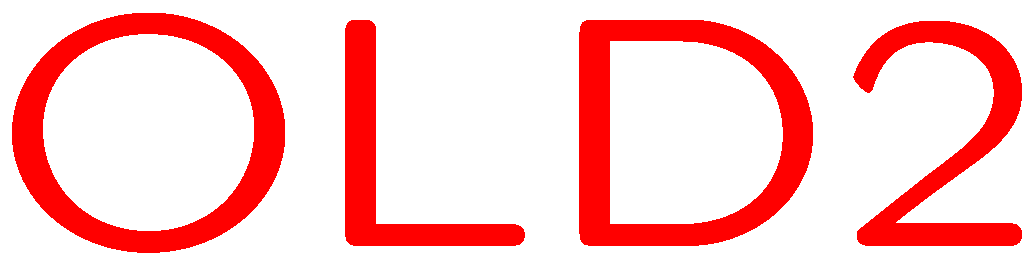 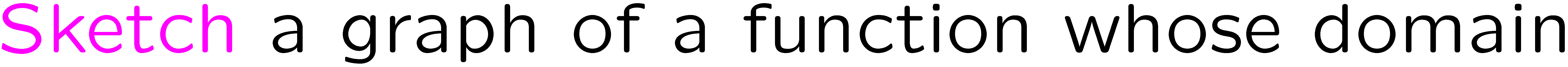 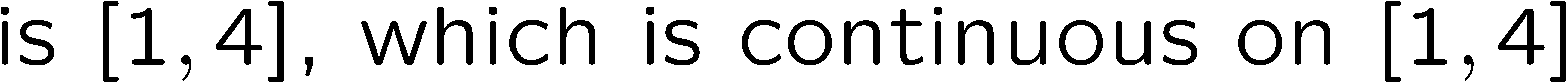 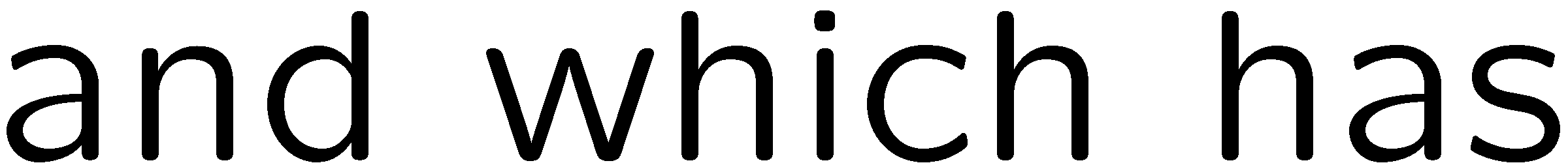 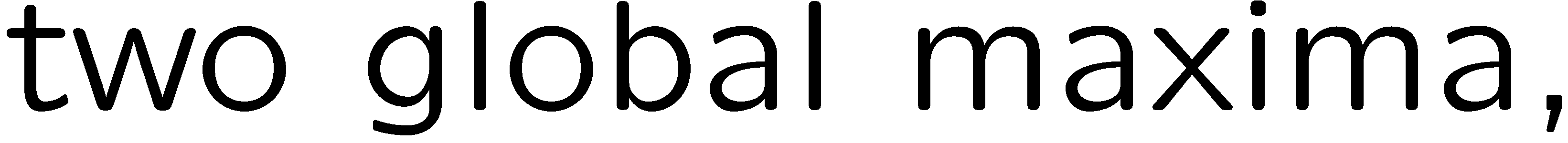 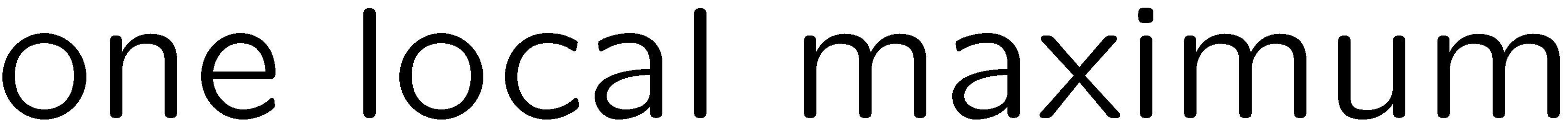 6
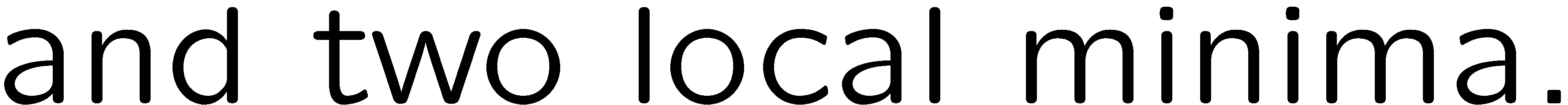 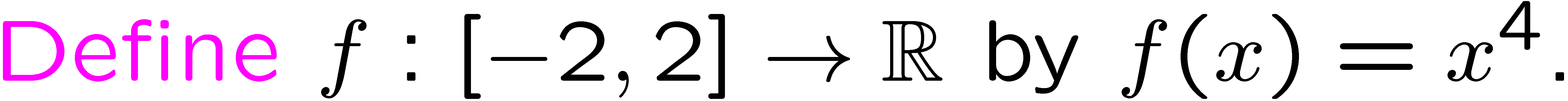 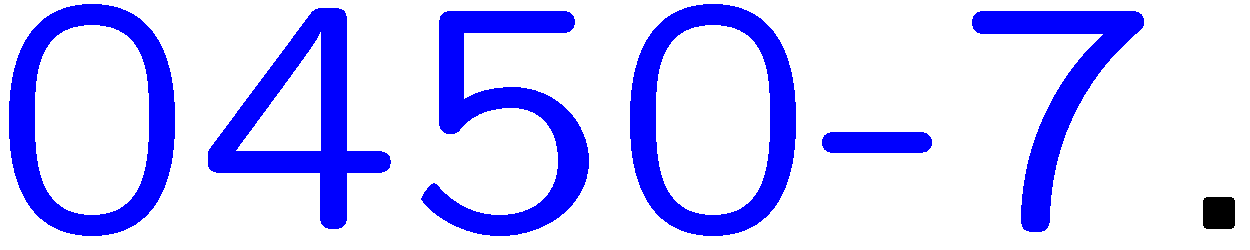 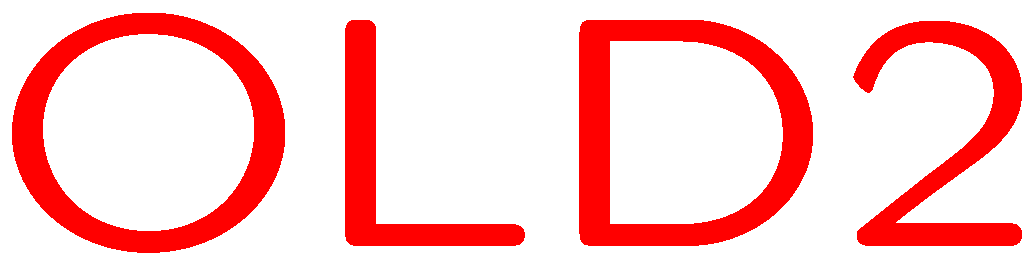 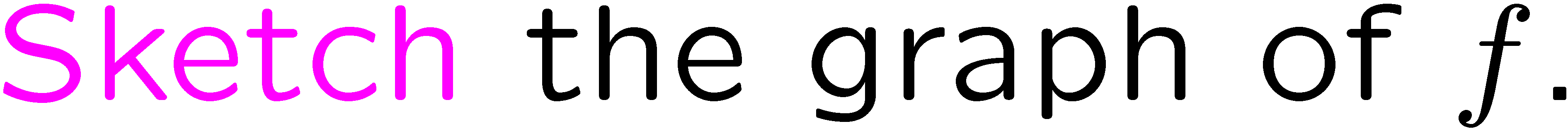 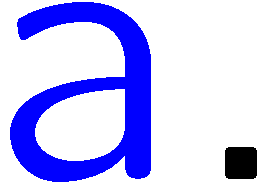 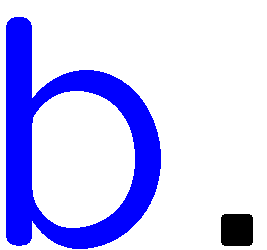 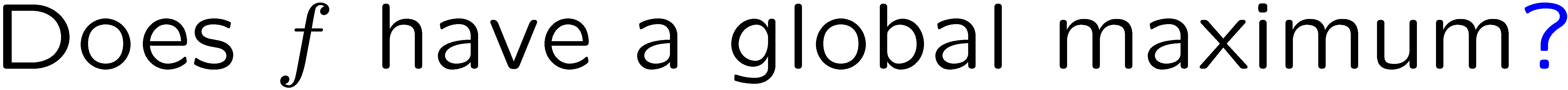 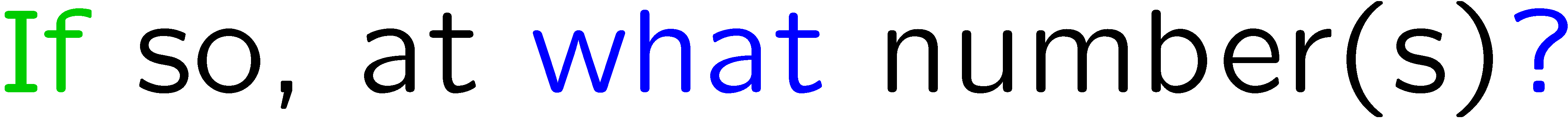 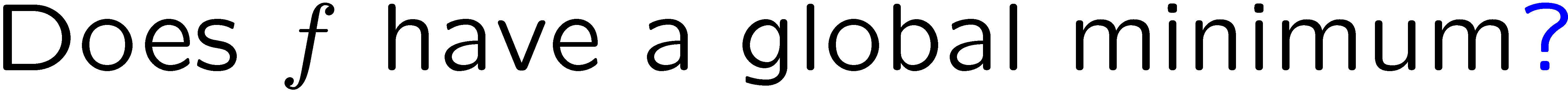 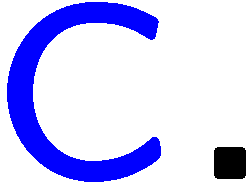 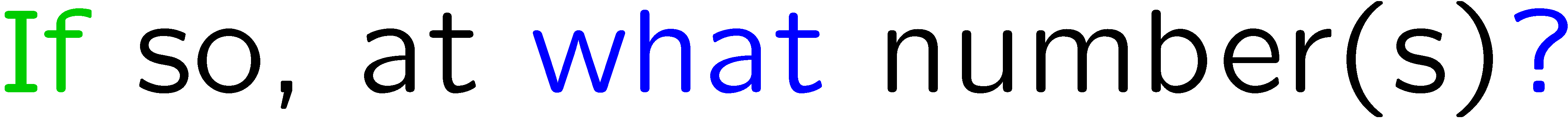 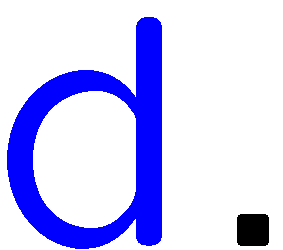 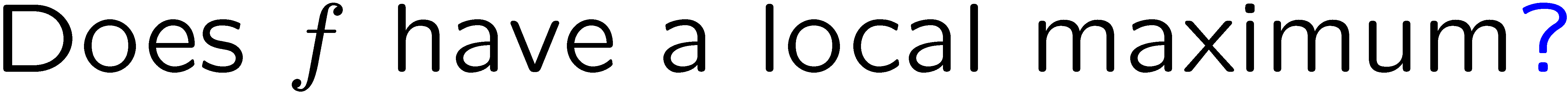 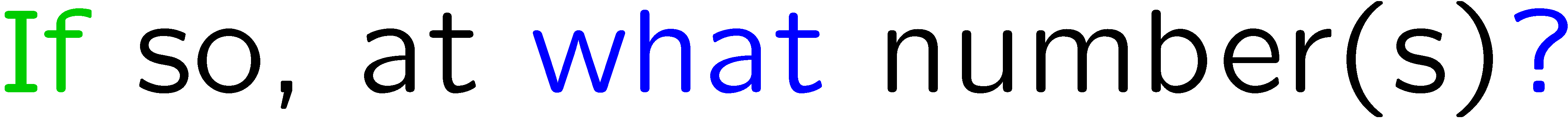 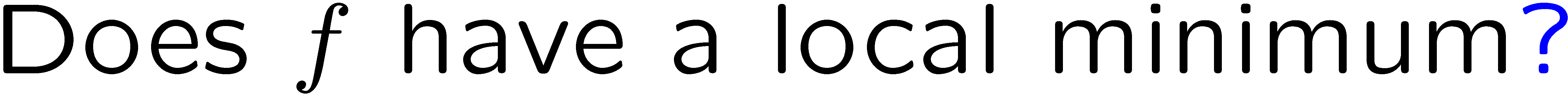 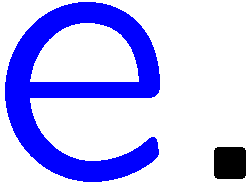 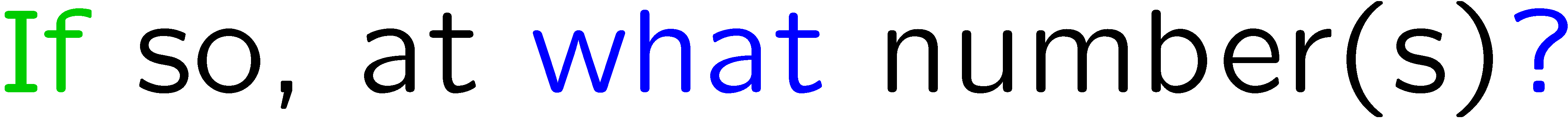 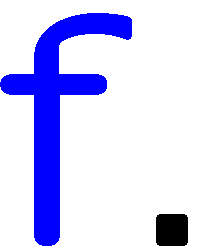 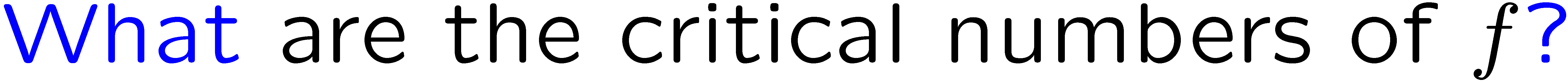 7
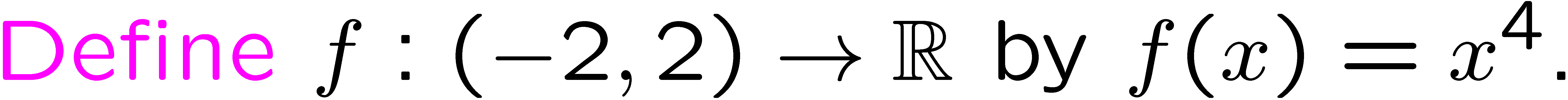 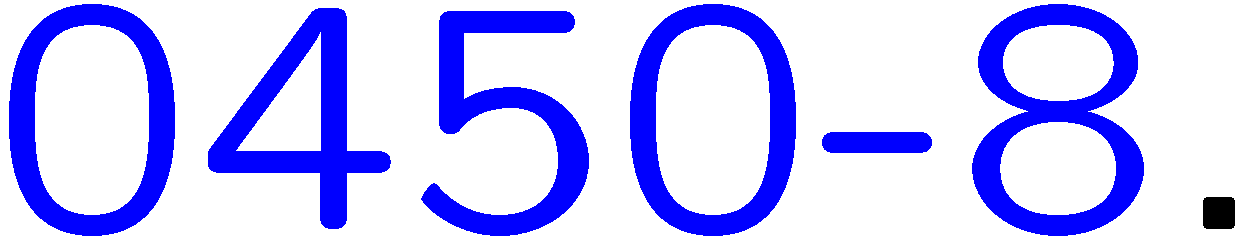 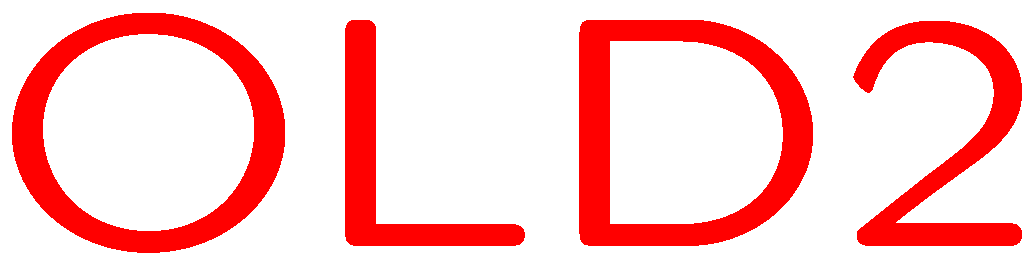 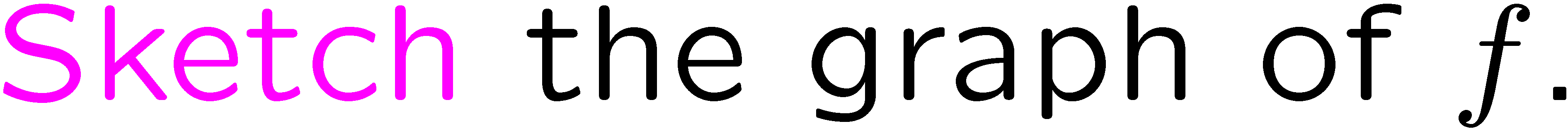 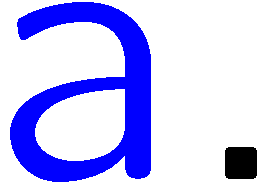 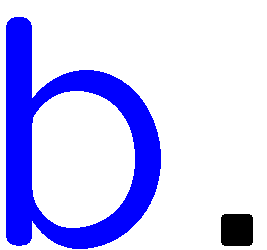 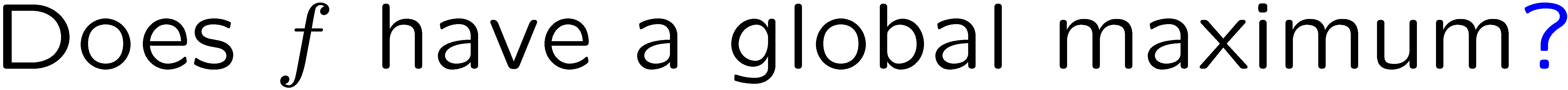 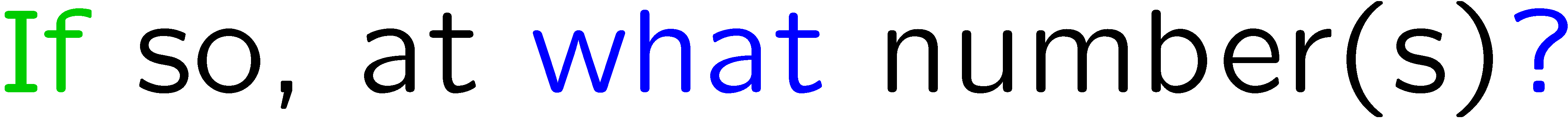 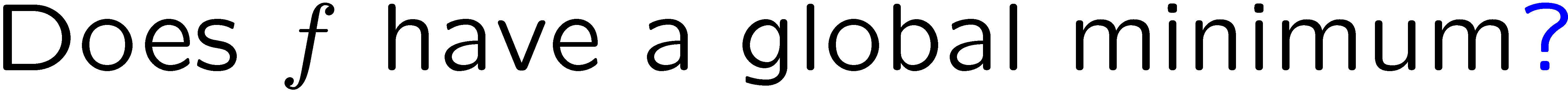 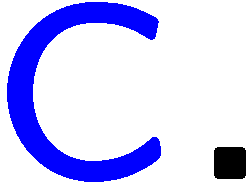 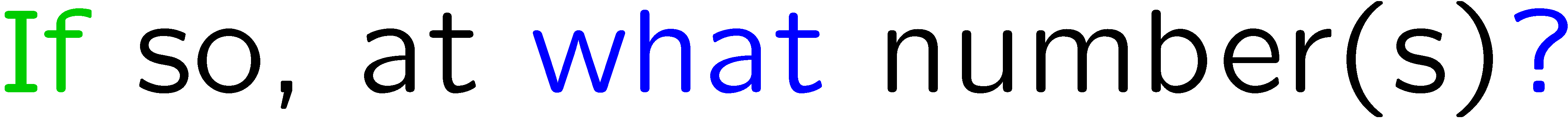 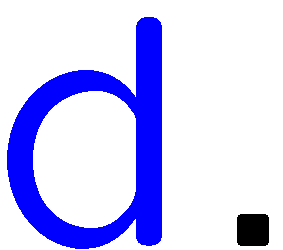 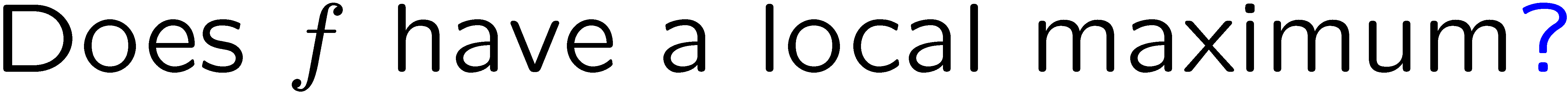 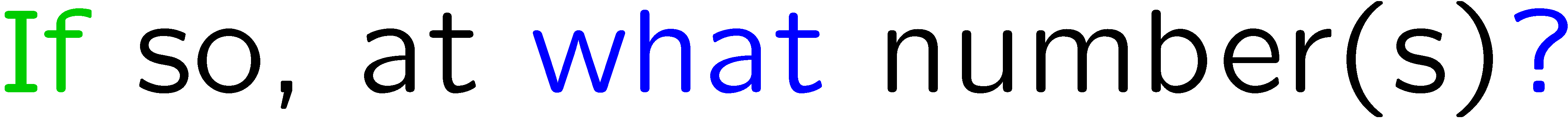 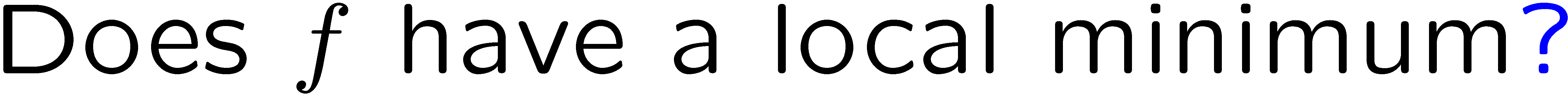 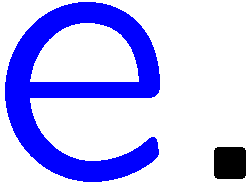 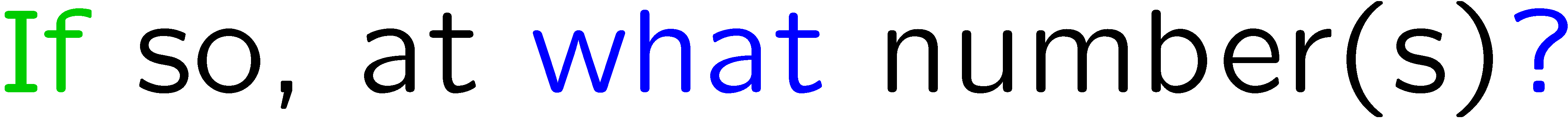 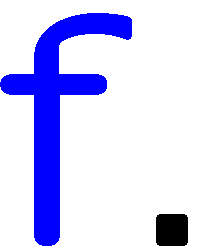 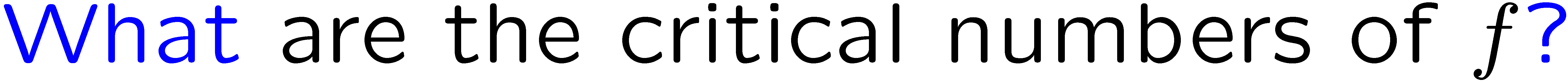 8
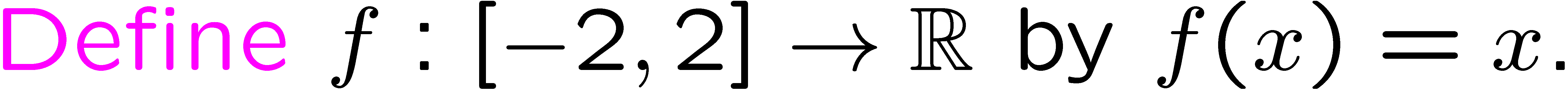 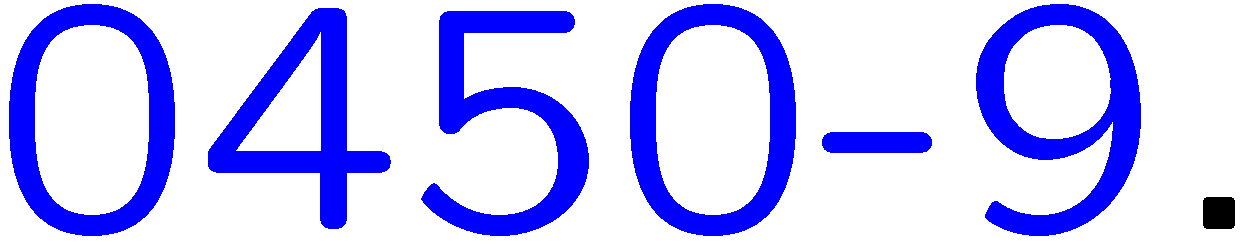 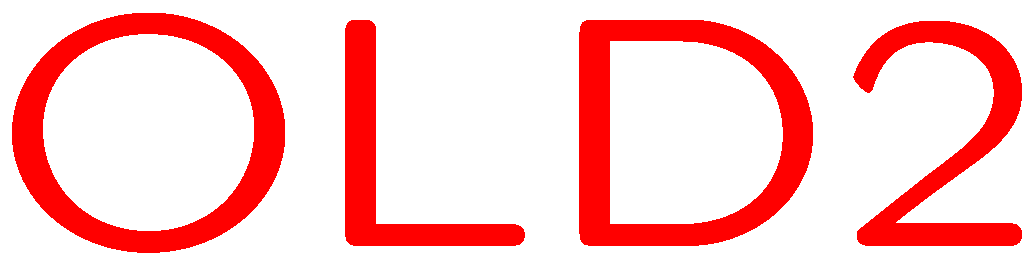 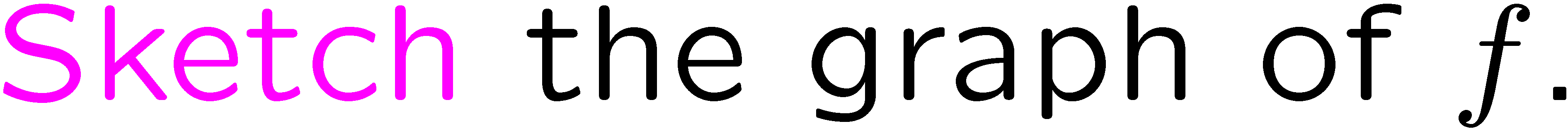 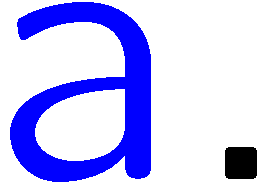 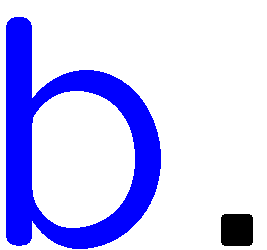 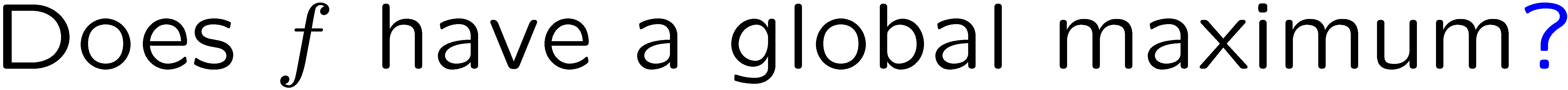 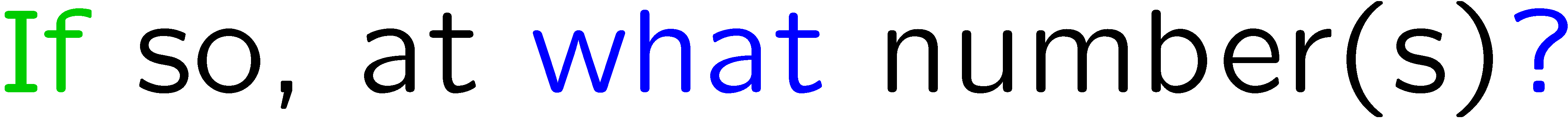 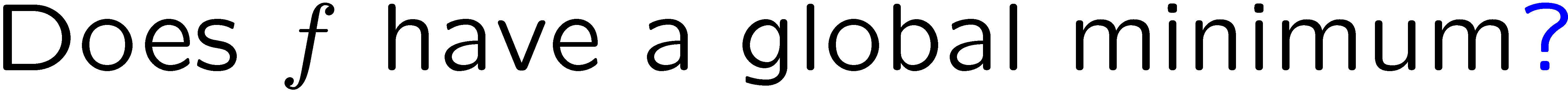 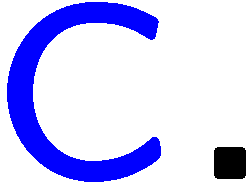 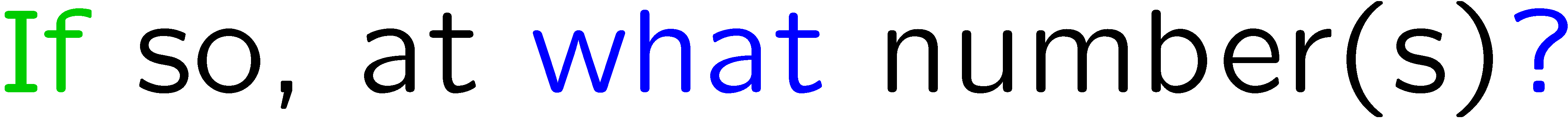 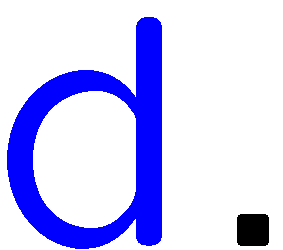 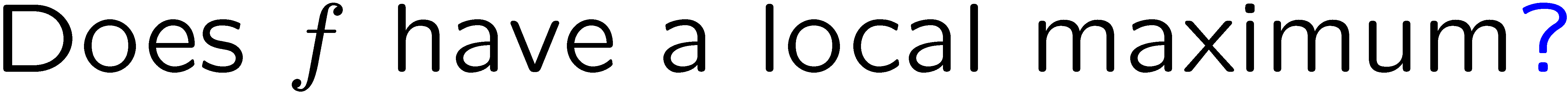 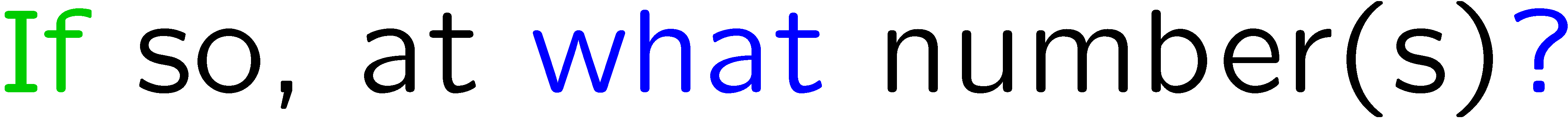 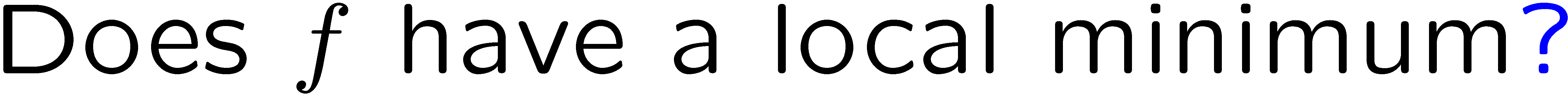 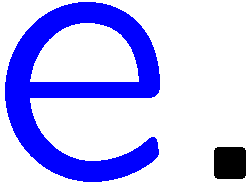 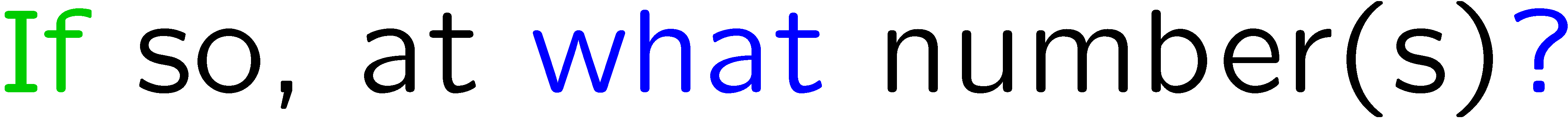 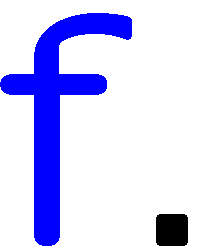 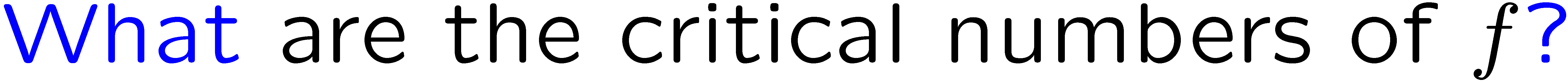 9
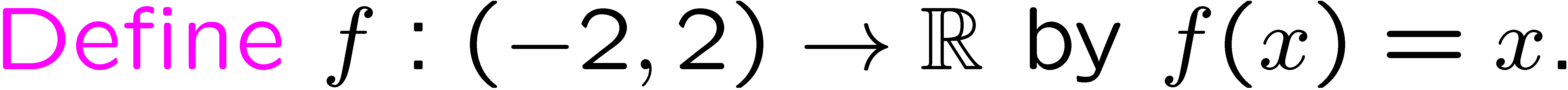 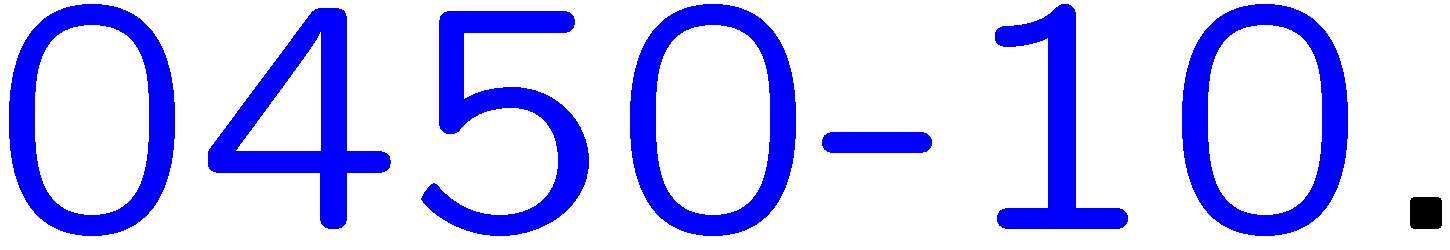 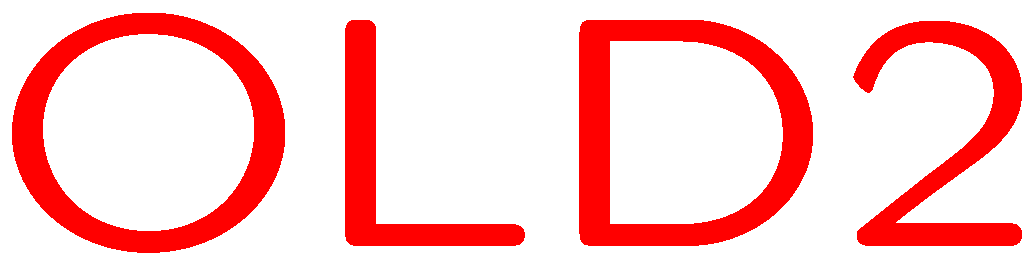 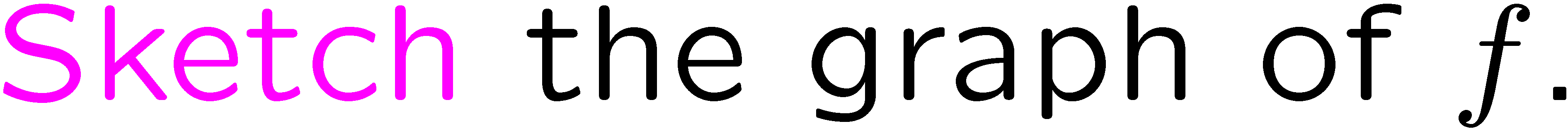 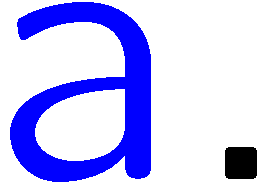 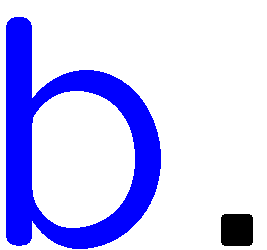 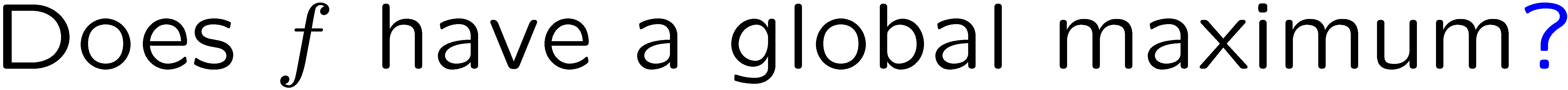 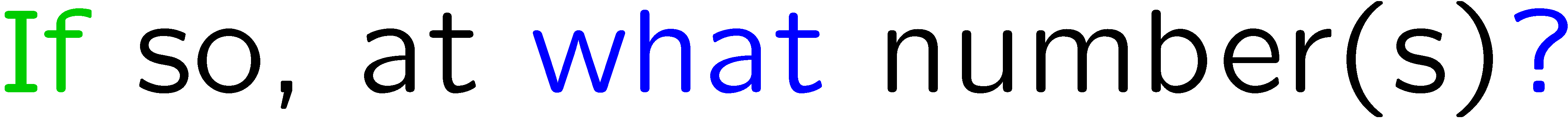 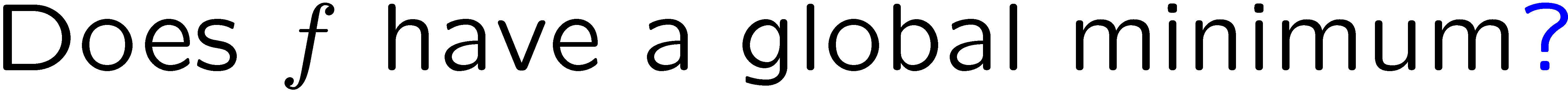 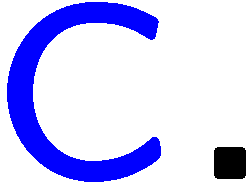 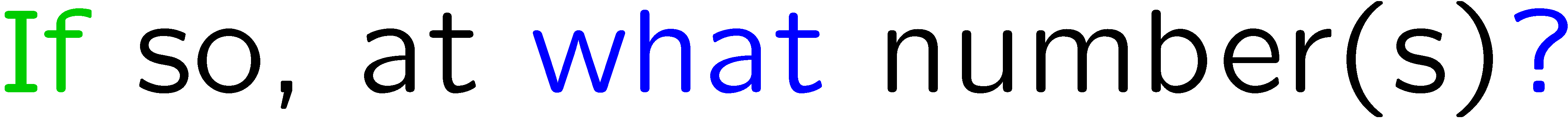 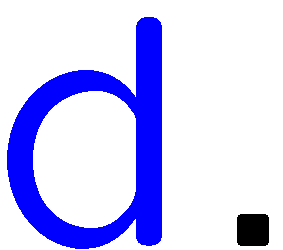 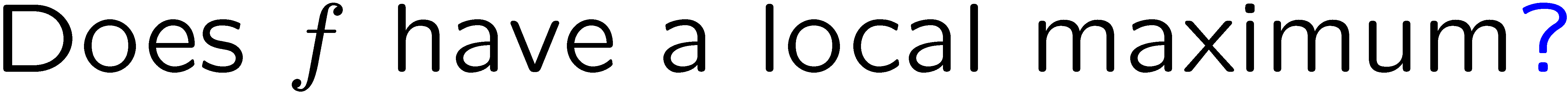 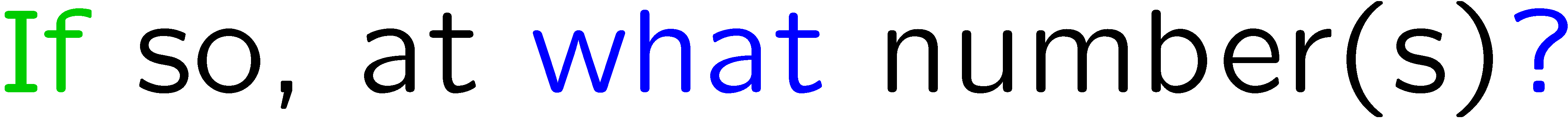 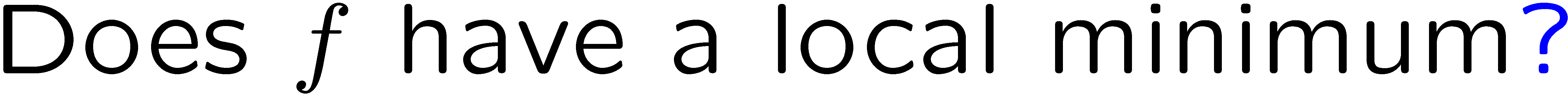 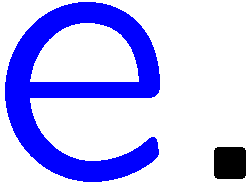 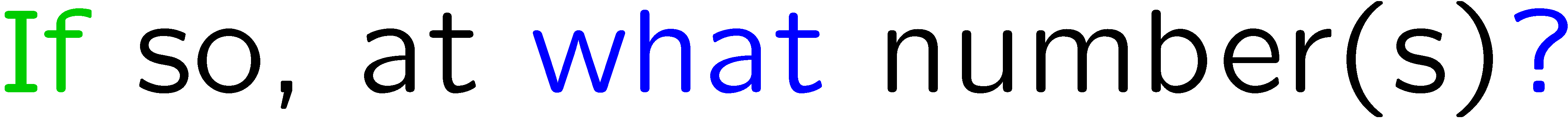 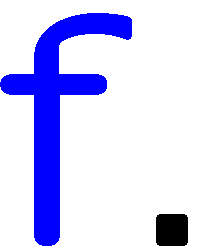 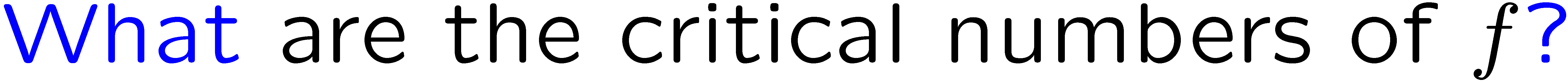 10
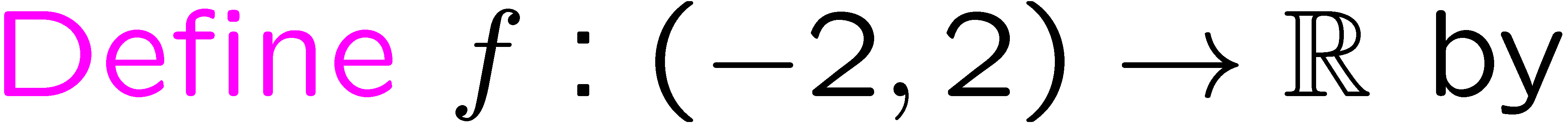 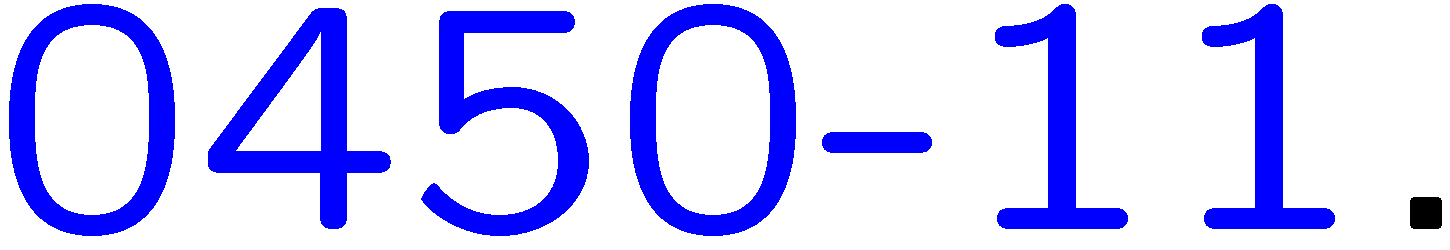 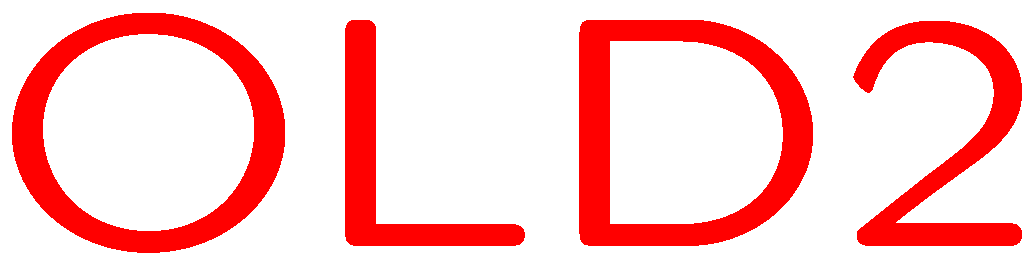 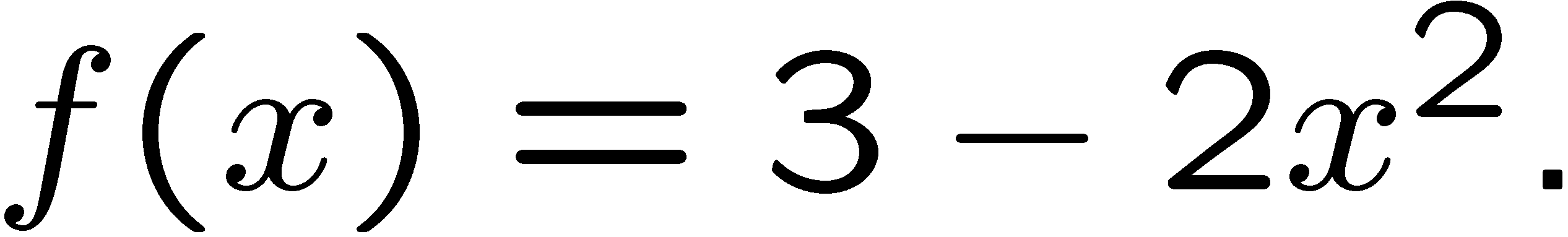 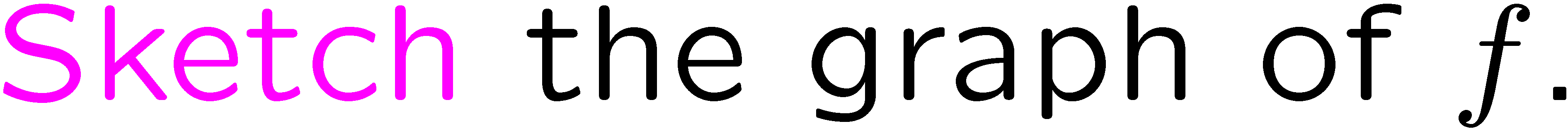 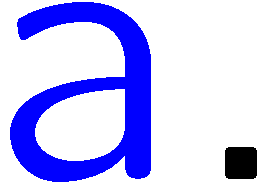 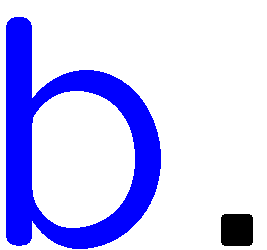 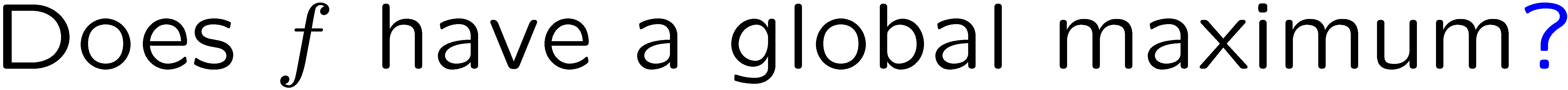 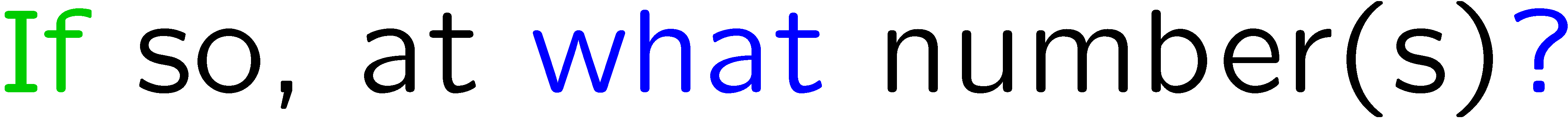 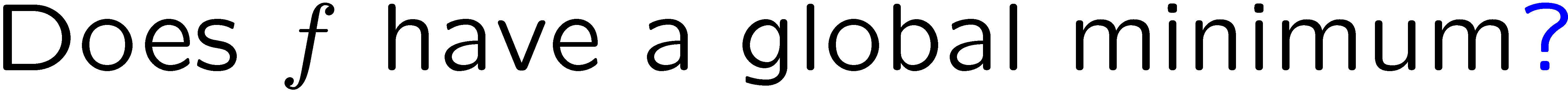 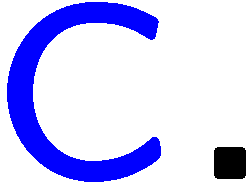 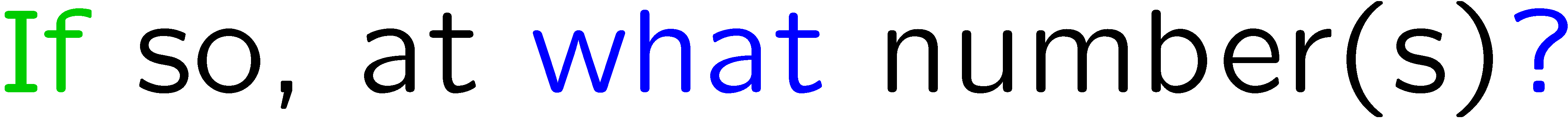 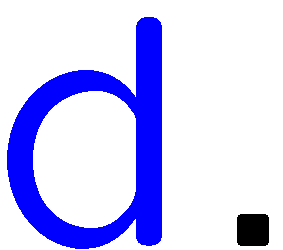 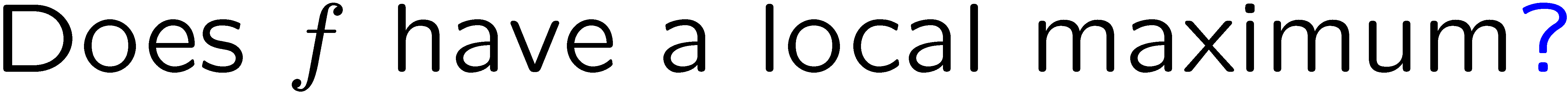 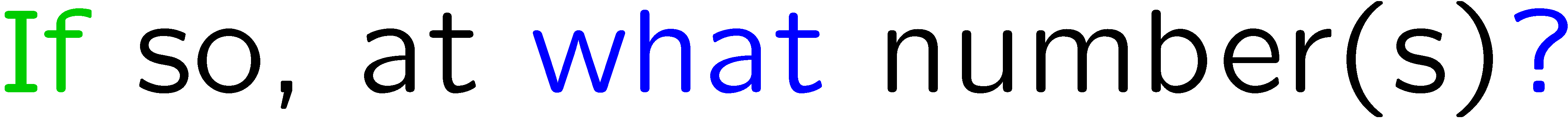 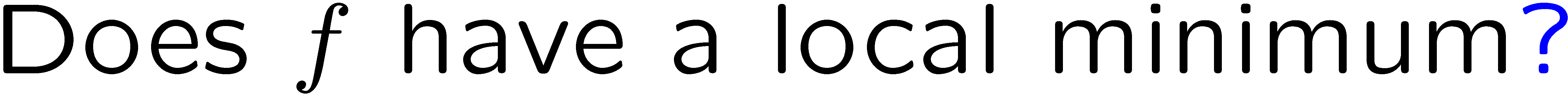 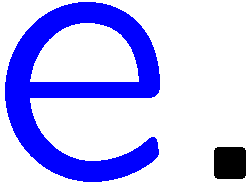 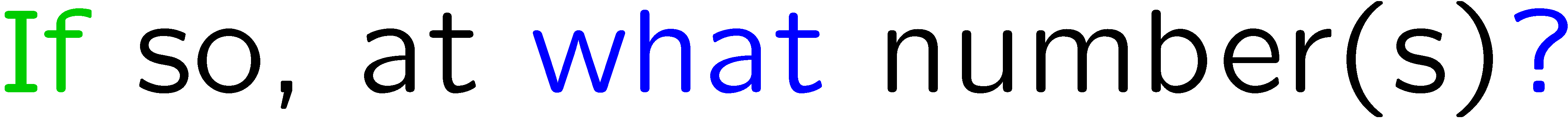 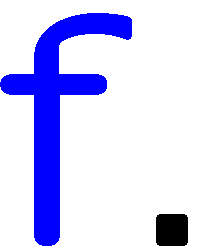 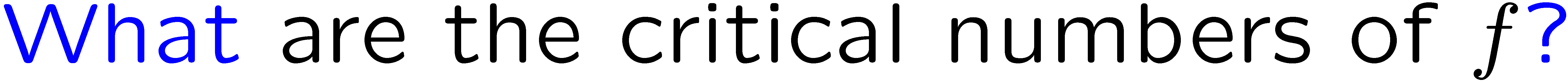 11
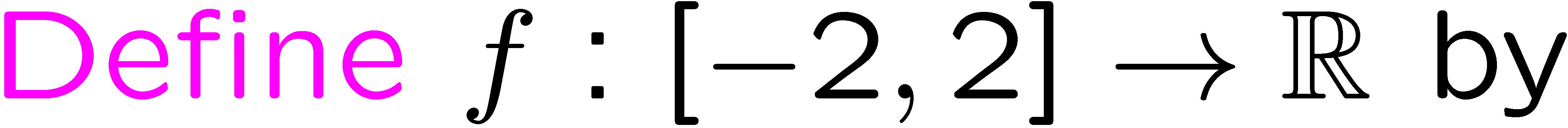 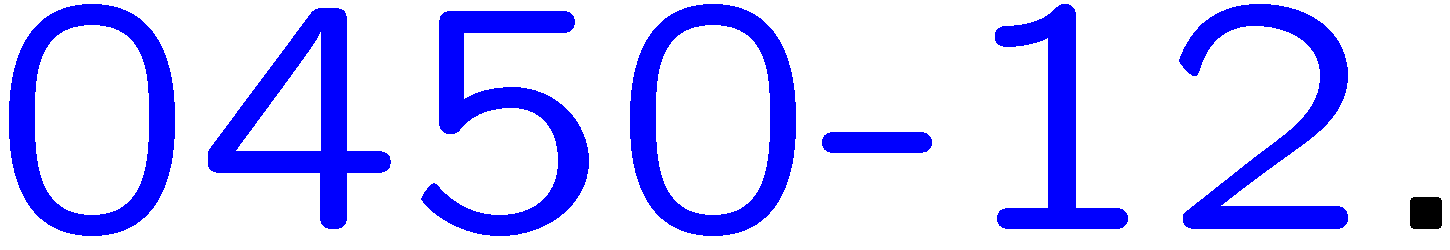 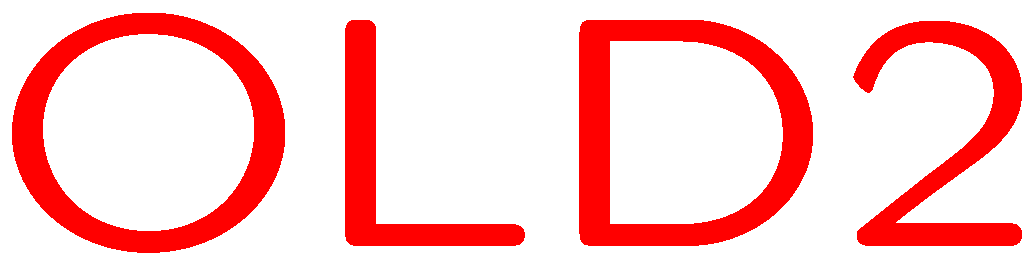 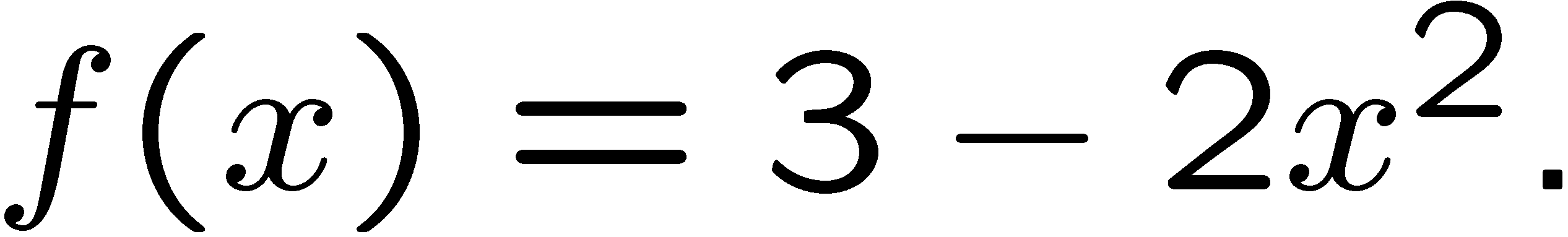 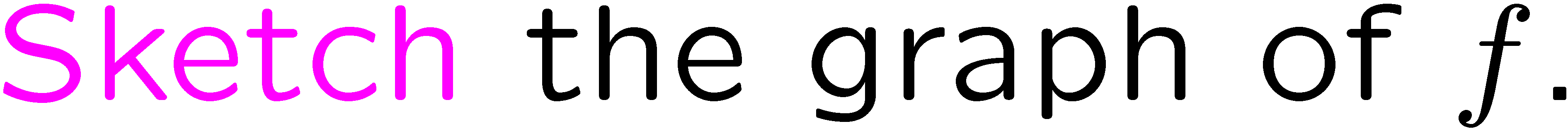 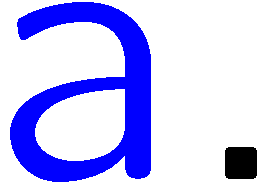 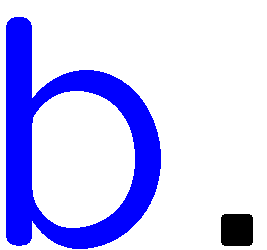 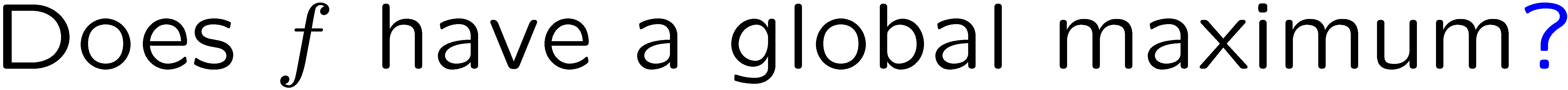 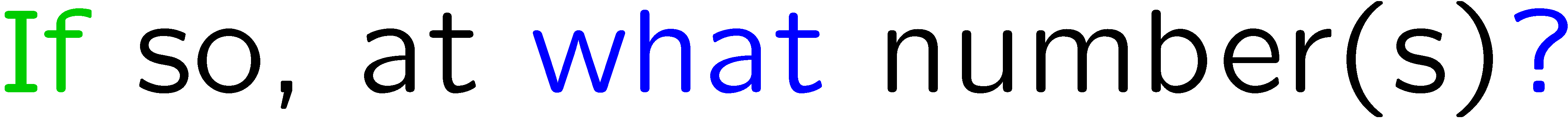 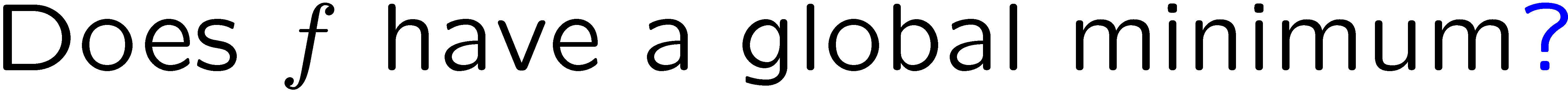 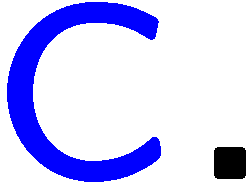 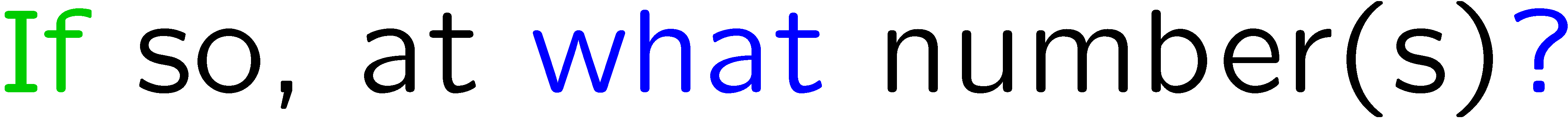 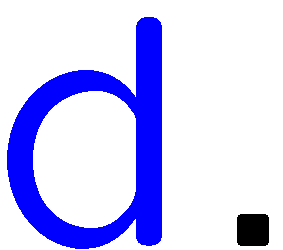 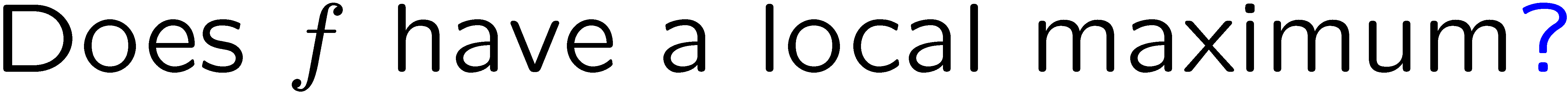 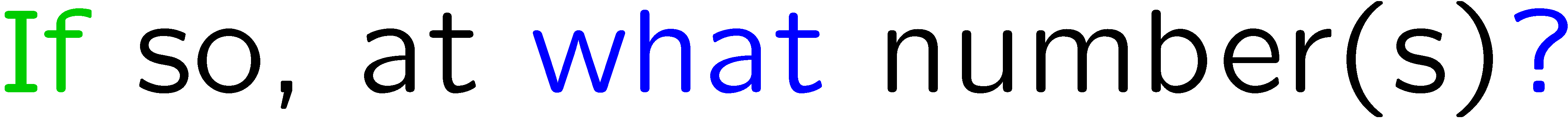 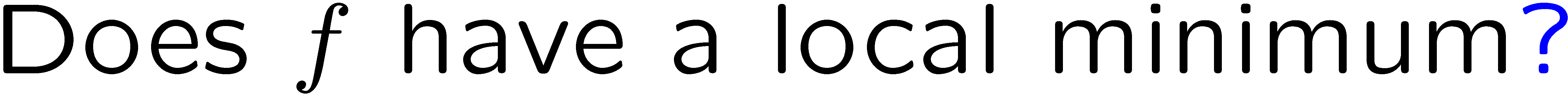 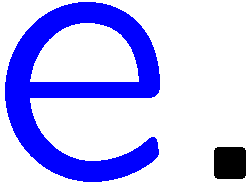 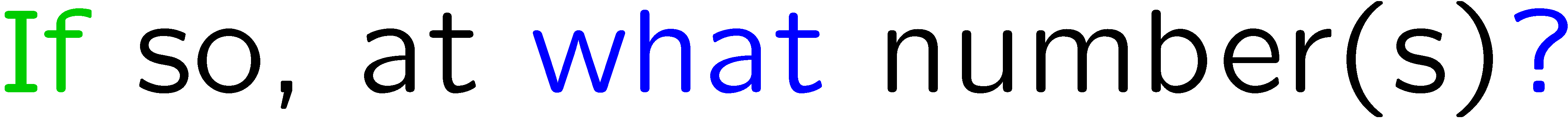 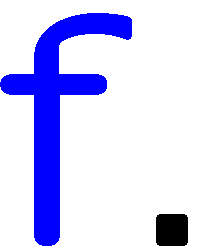 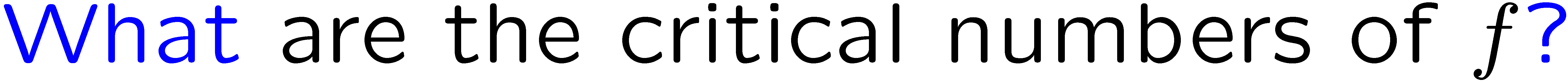 12
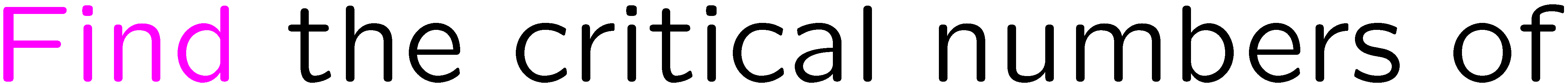 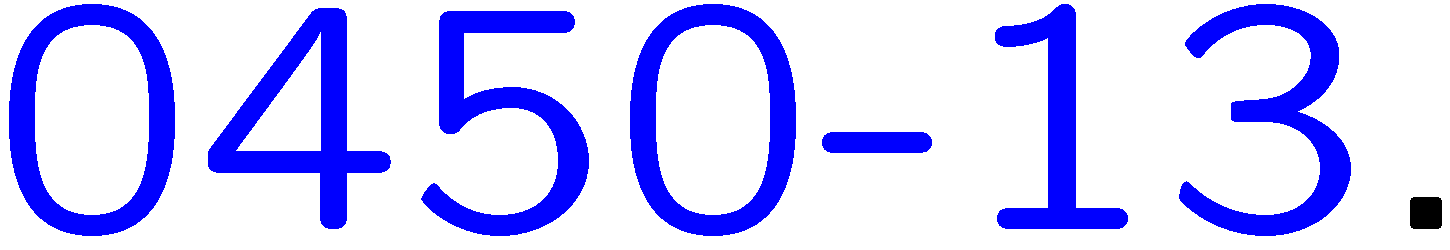 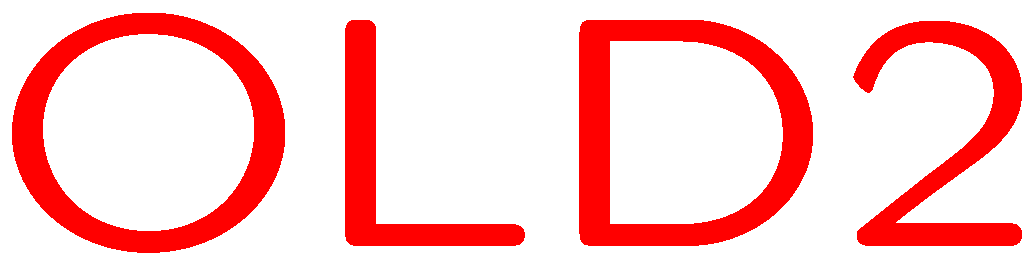 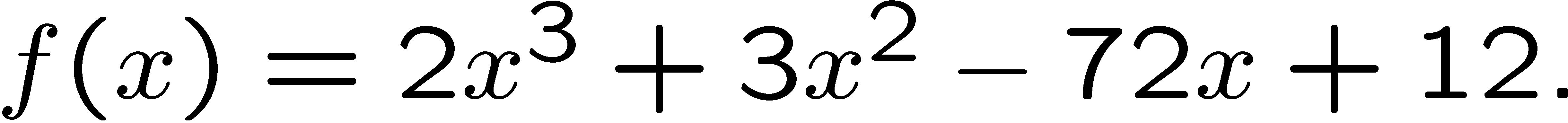 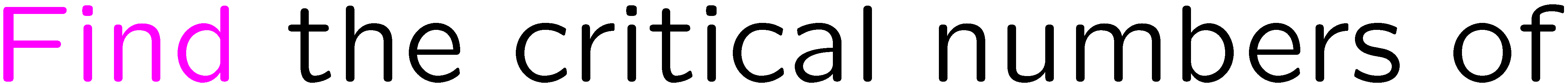 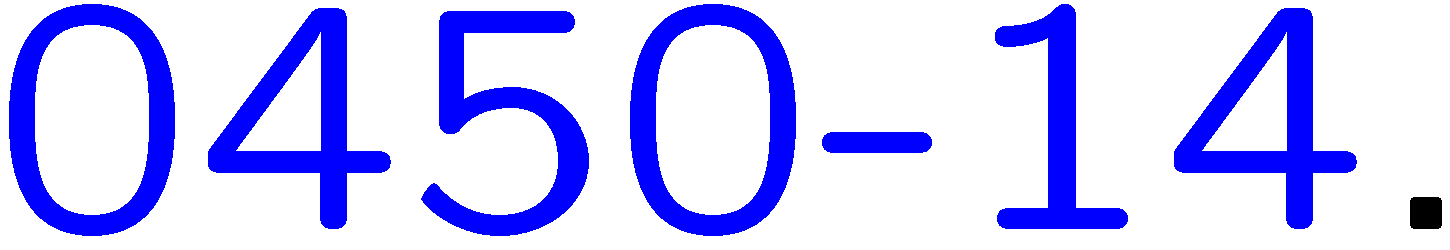 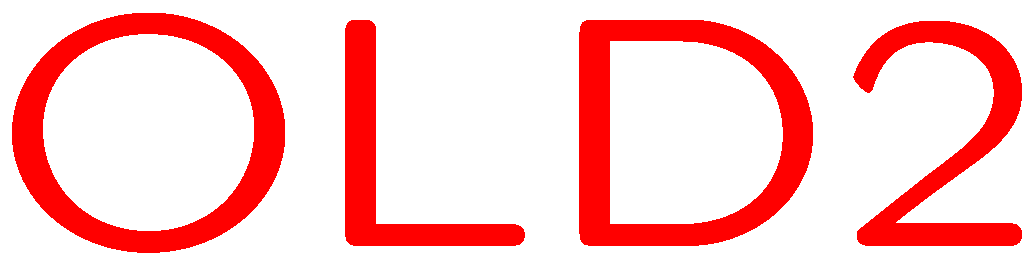 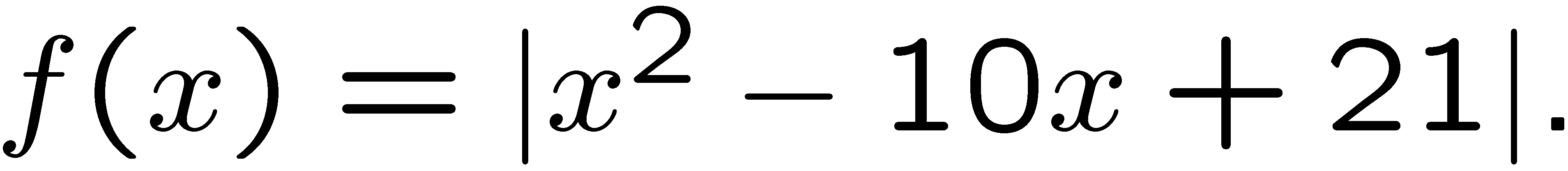 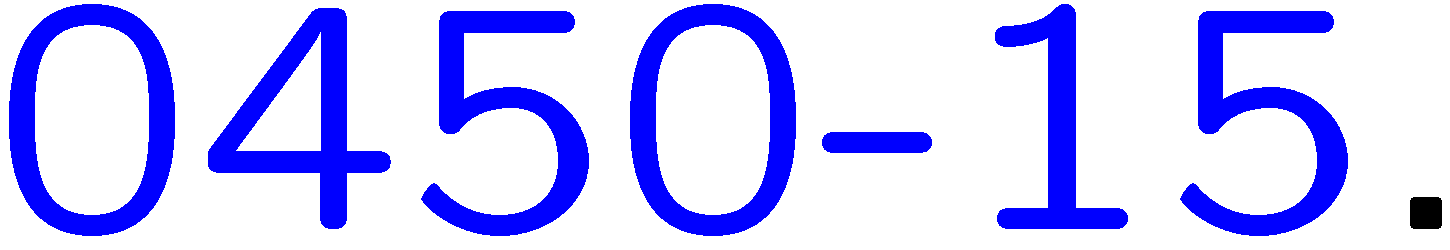 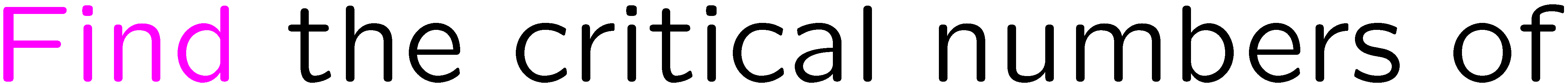 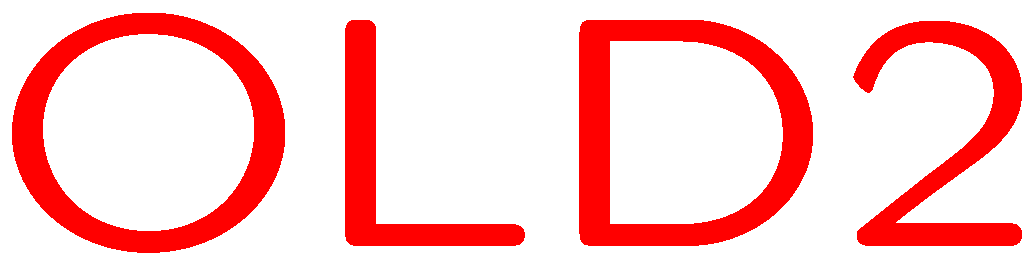 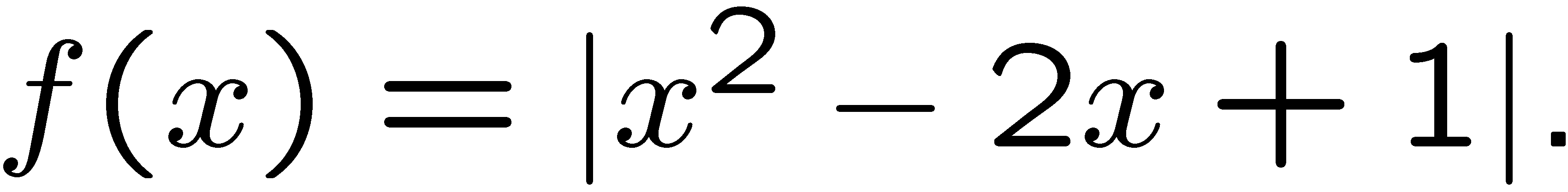 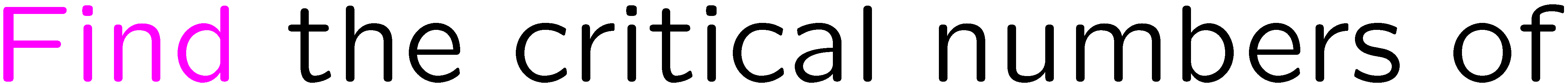 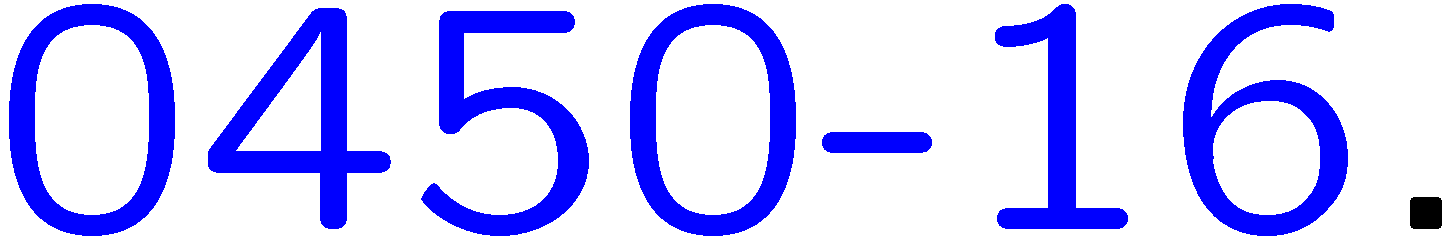 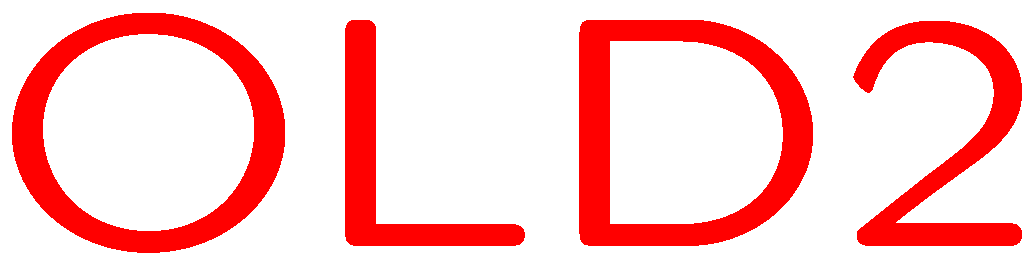 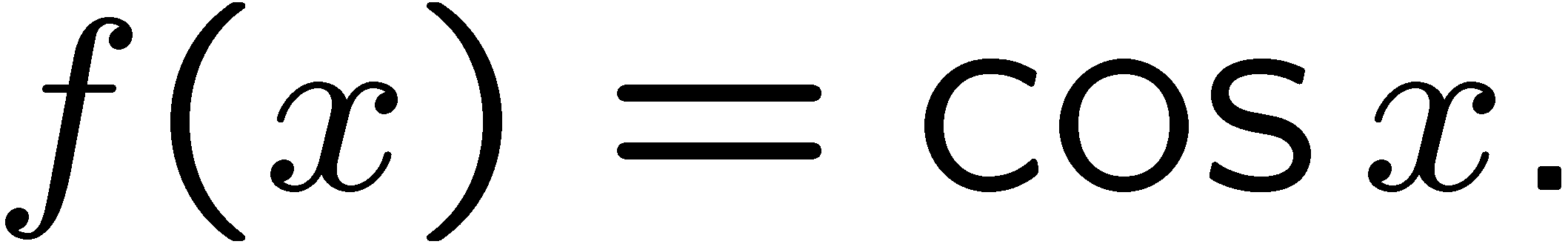 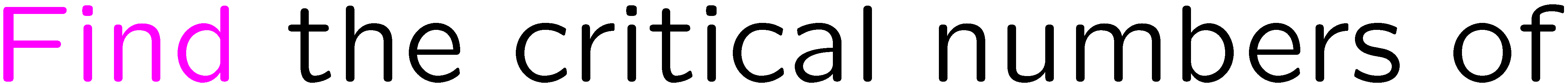 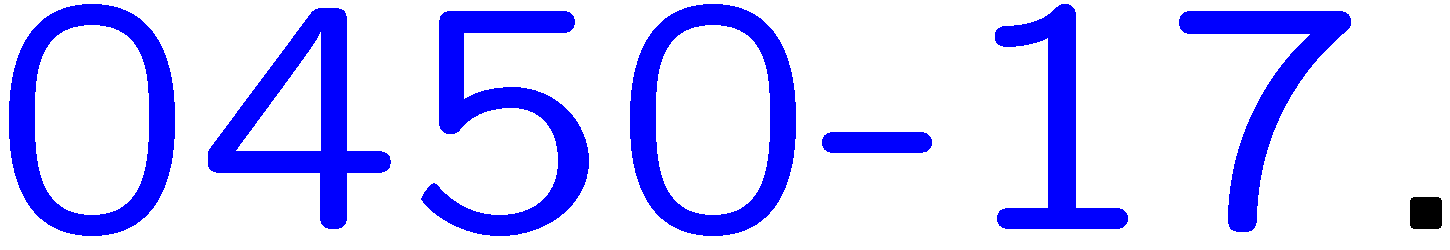 13
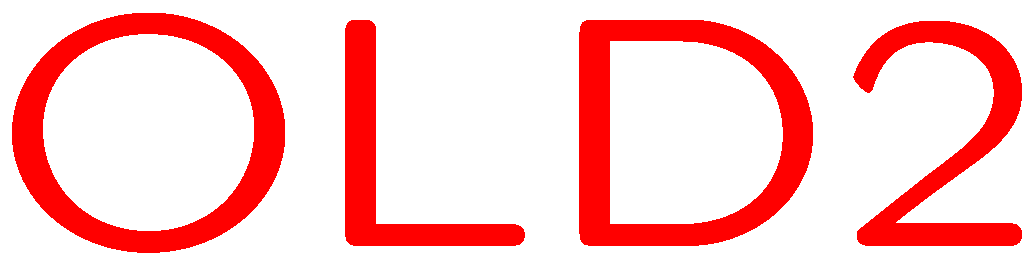 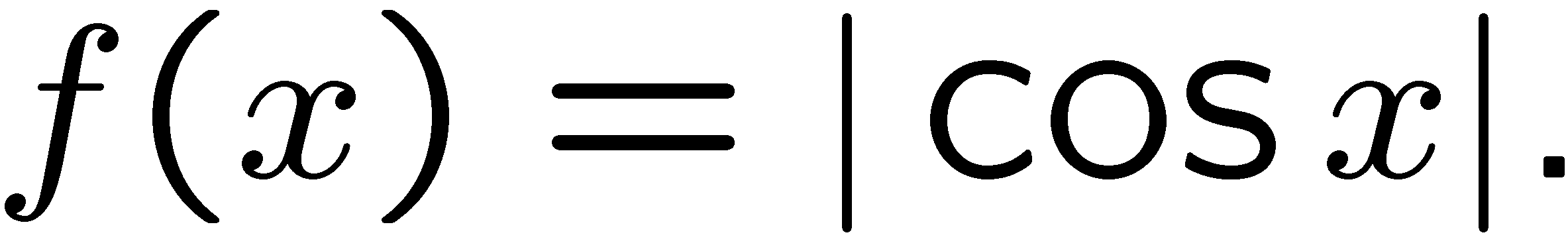 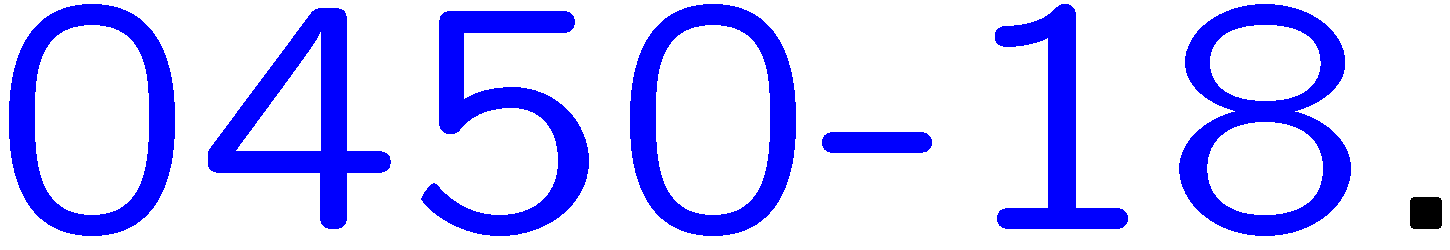 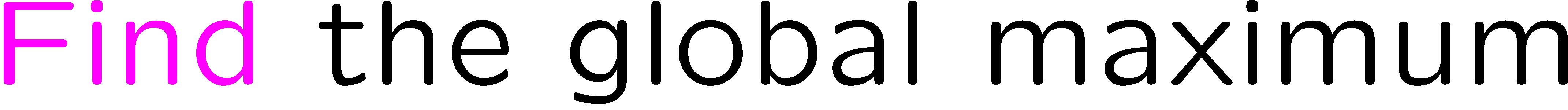 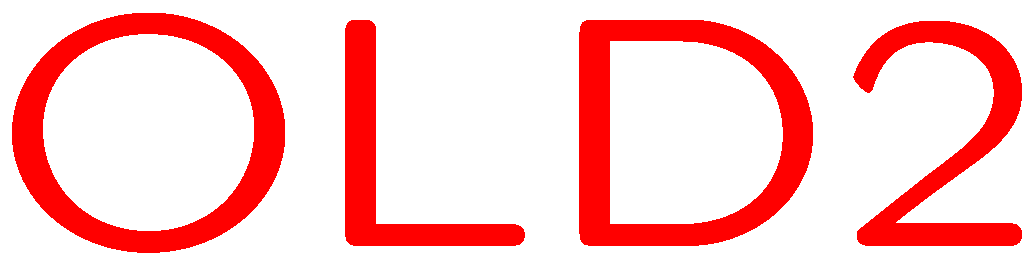 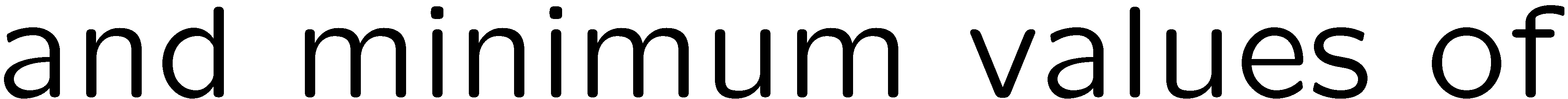 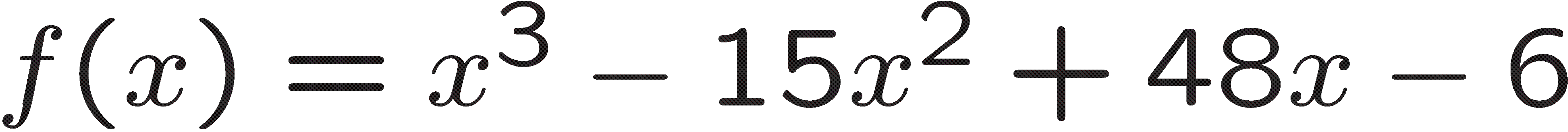 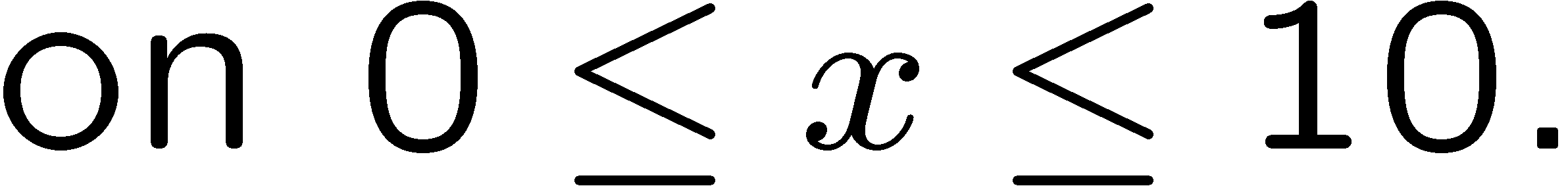 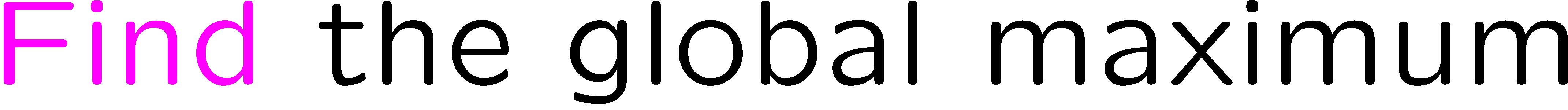 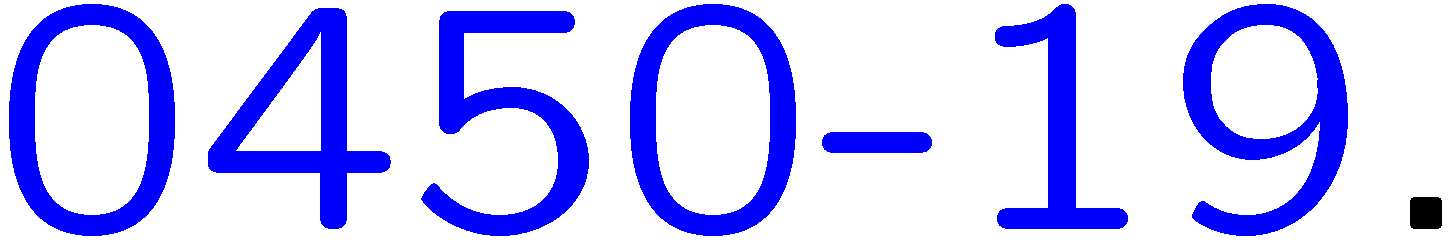 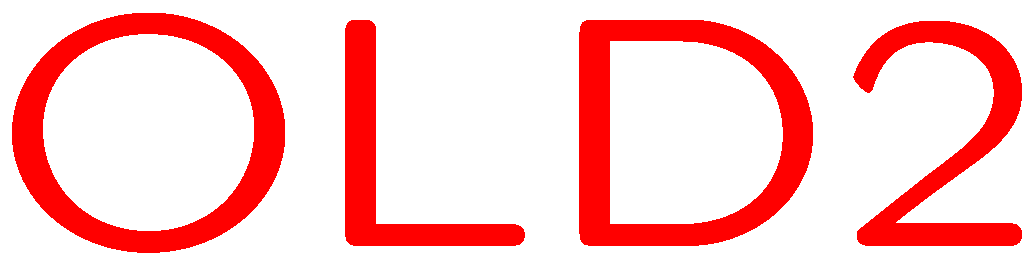 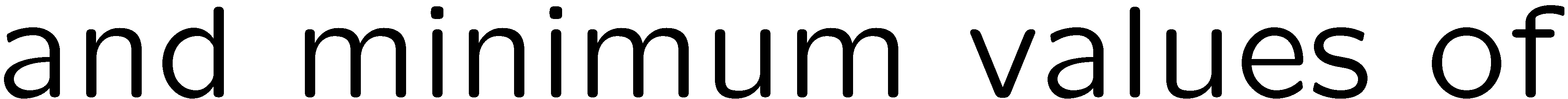 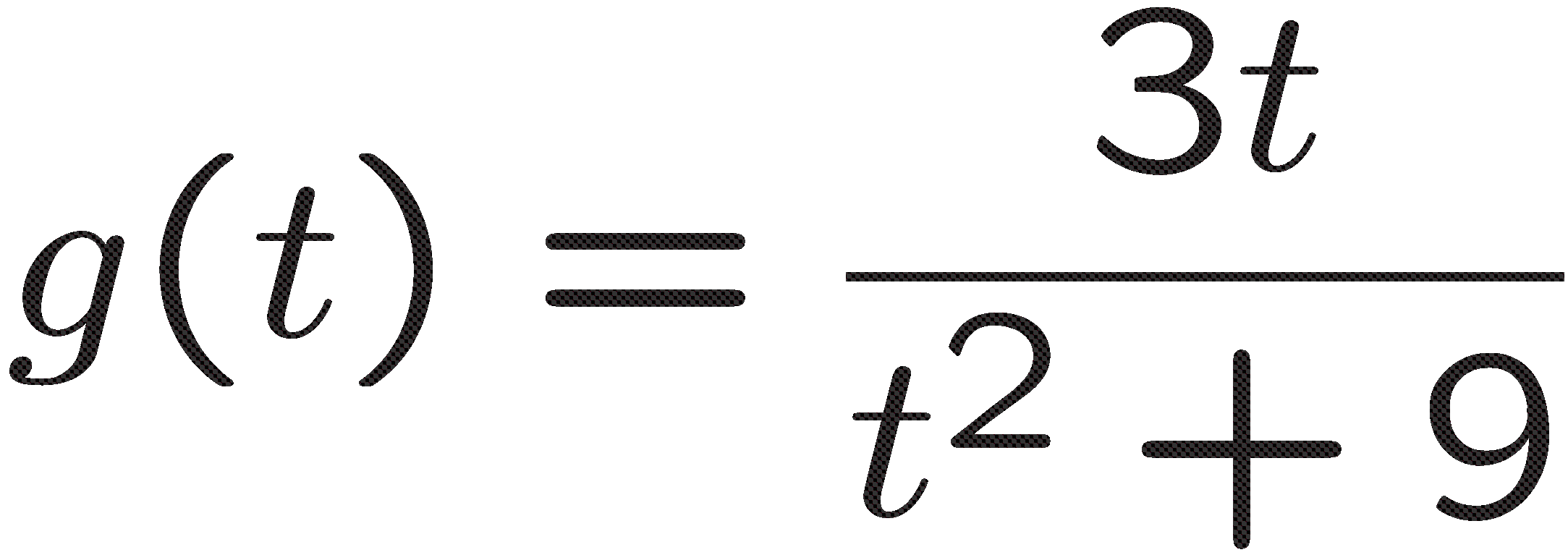 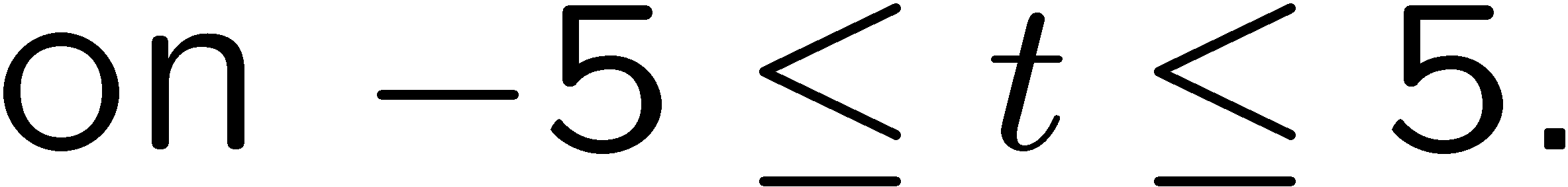 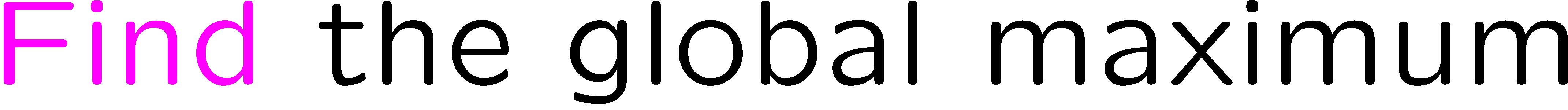 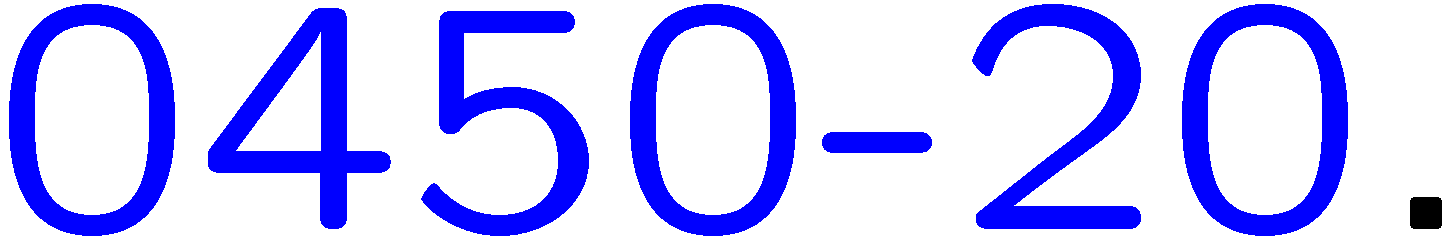 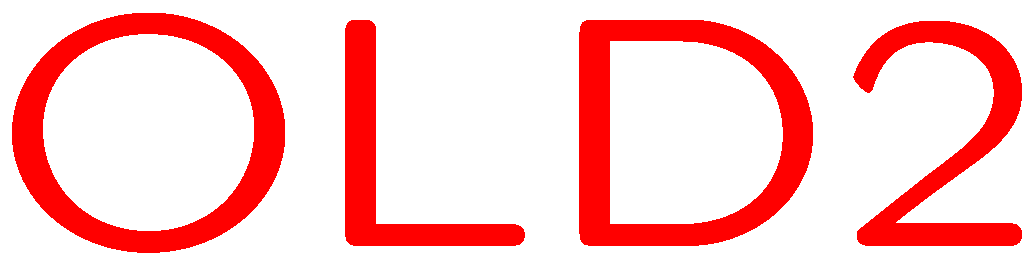 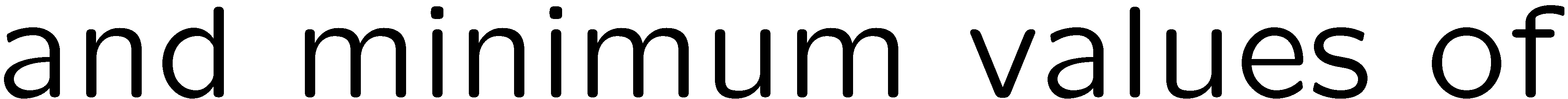 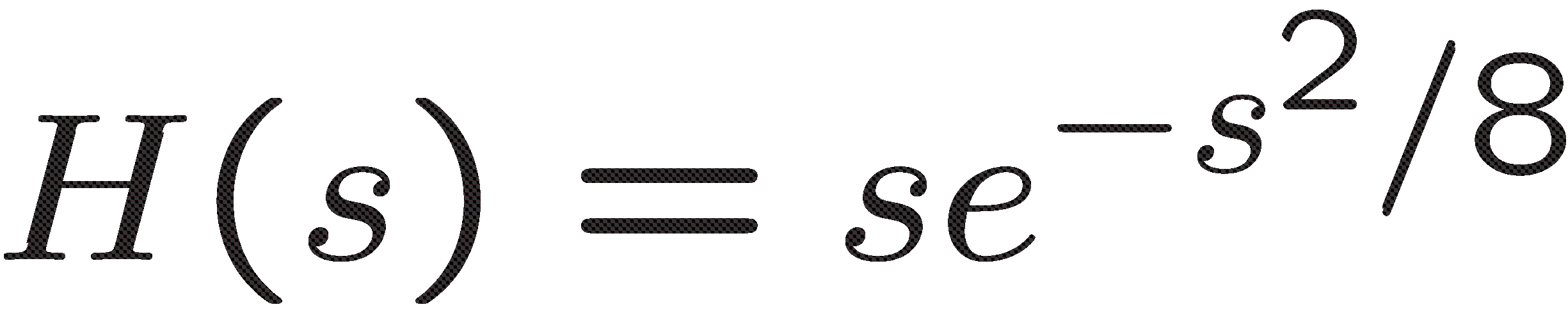 14
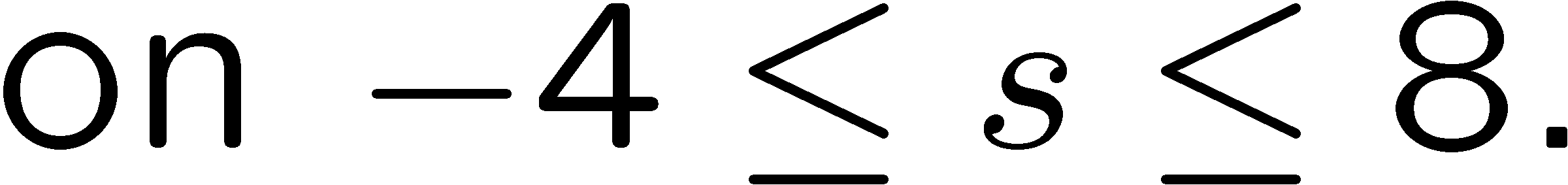